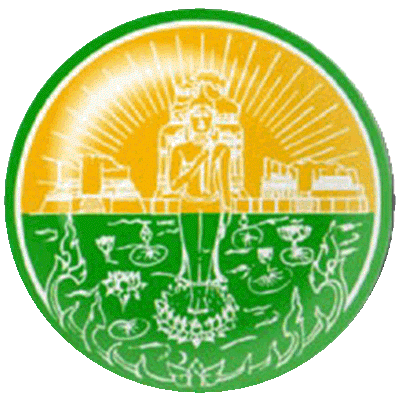 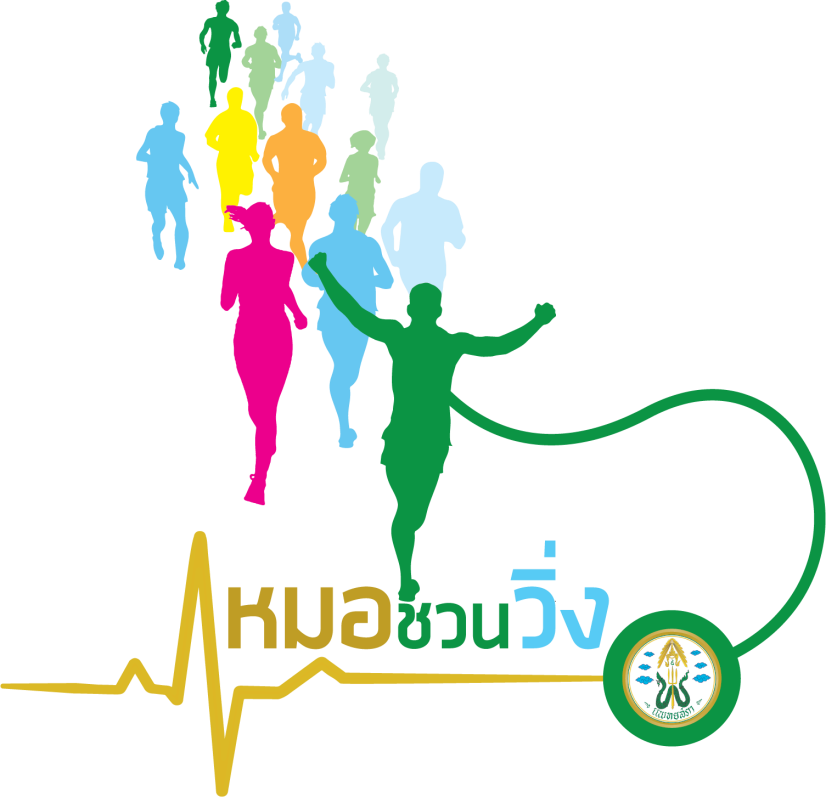 หมอชวนวิ่ง อำเภออรัญประเทศ จังหวัดสระแก้ว 17 – 18 พฤศจิกายน 2561 ณ ลานสยามมินทร์
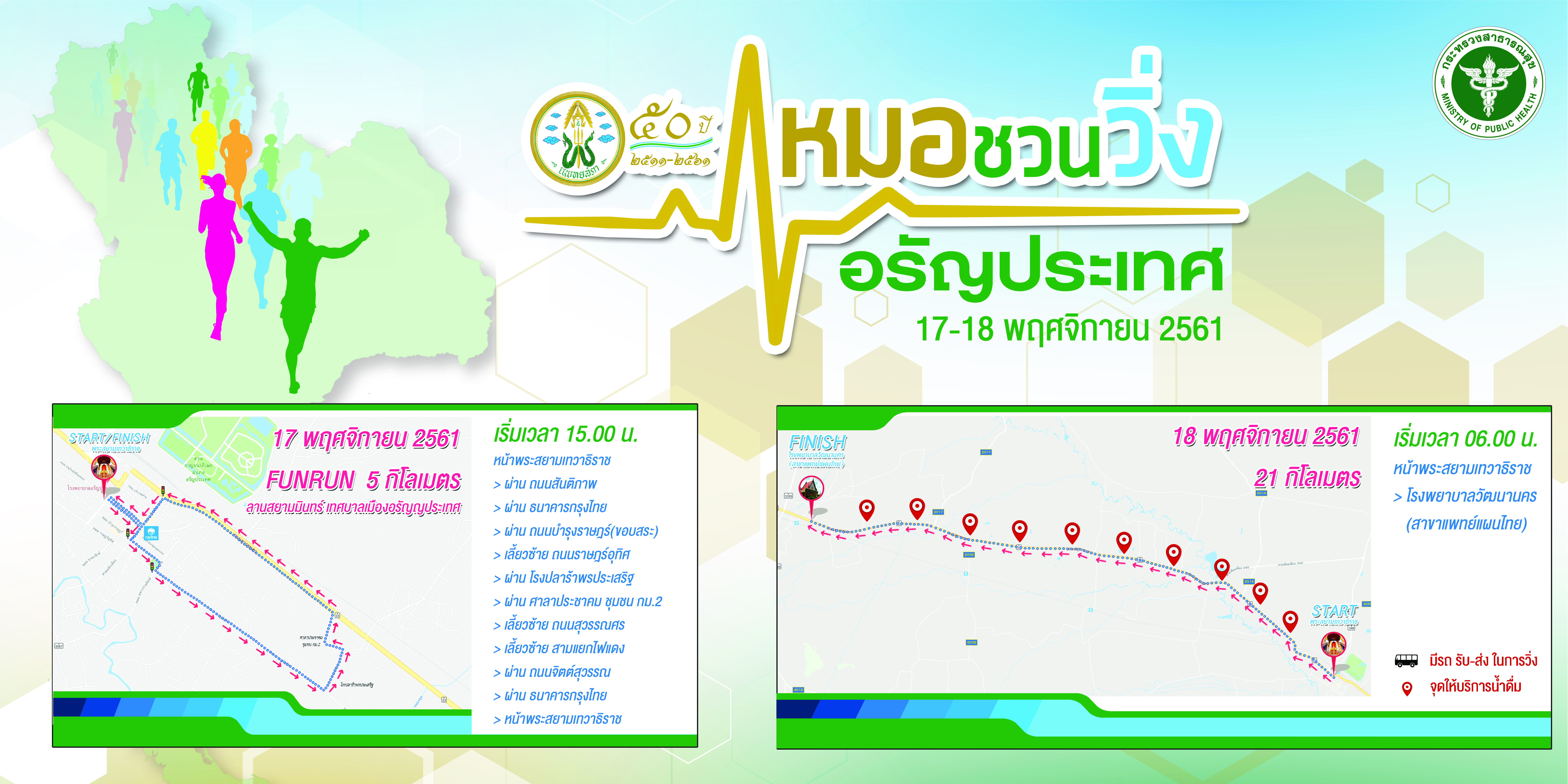 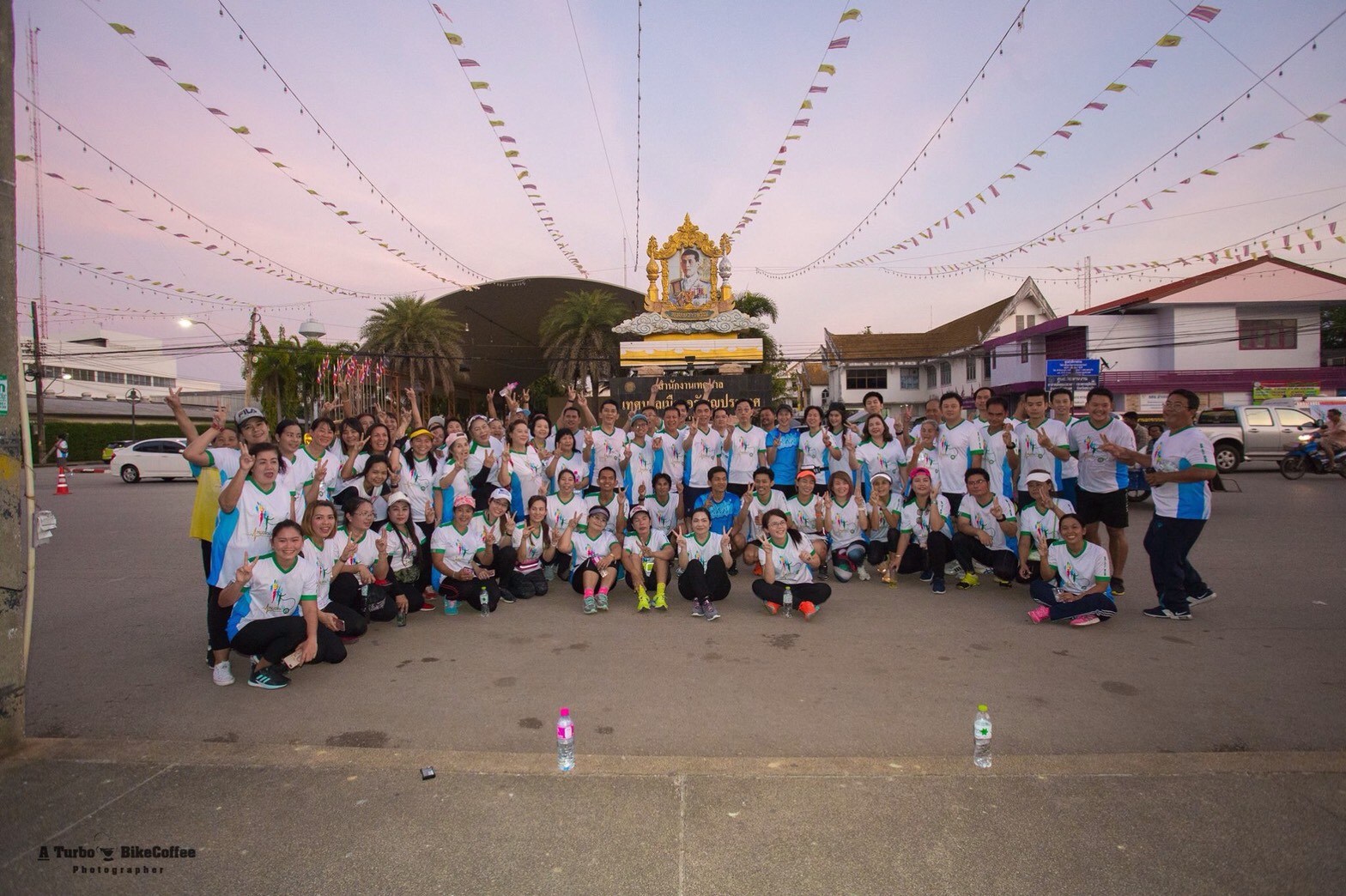 ความเป็นมา/วัตถุประสงค์
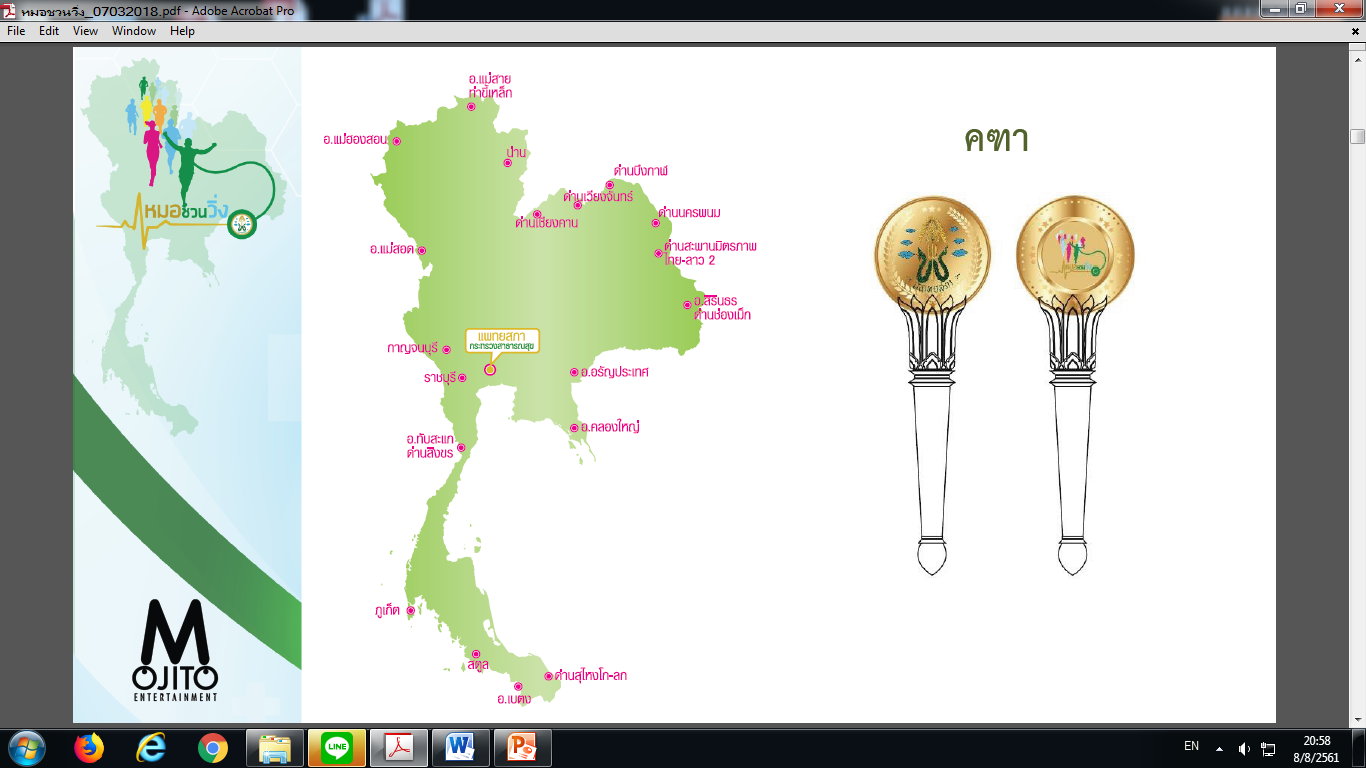 ในวาระครบรอบ ๕๐ ปี แพทยสภา  และ ๑๐๐ ปี การสาธารณสุขไทย เพื่อเฉลิมพระเกียรติสมเด็จพระมหิตลาธิเบศร อดุลยเดชวิกรม พระบรมราชชนก      แพทยสภาจึงได้จัดโครงการหมอชวนวิ่ง ทั่วประเทศ โดยเริ่มจากจังหวัดชายขอบสู่กระทรวงสาธารณสุข ระหว่างวันที่ 4 - 25 พ.ย.61 
วัตถุประสงค์หลัก
1)เพื่อสร้างความสัมพันธ์อันดีระหว่างบุคลากรทางการแพทย์และสาธารณสุขกับประชาชน 
2)เพื่อรณรงค์ให้ประชาชนได้ตระหนักถึงความสำคัญในการดูแลส่งเสริมสุขภาพของตนเองอันเป็นหน้าที่พื้นฐานของประชาชนทุกคน
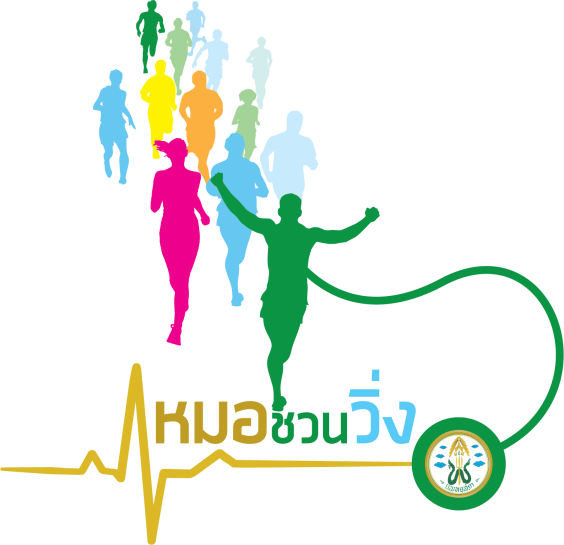 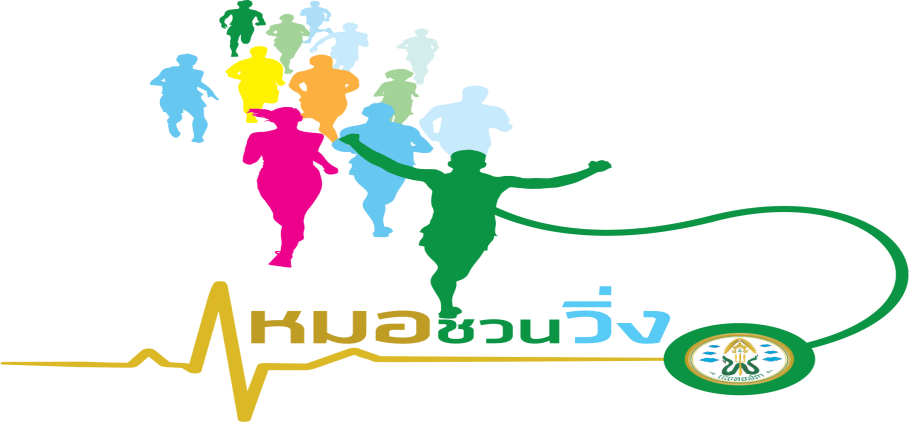 ระเบียบวาระที่ 1
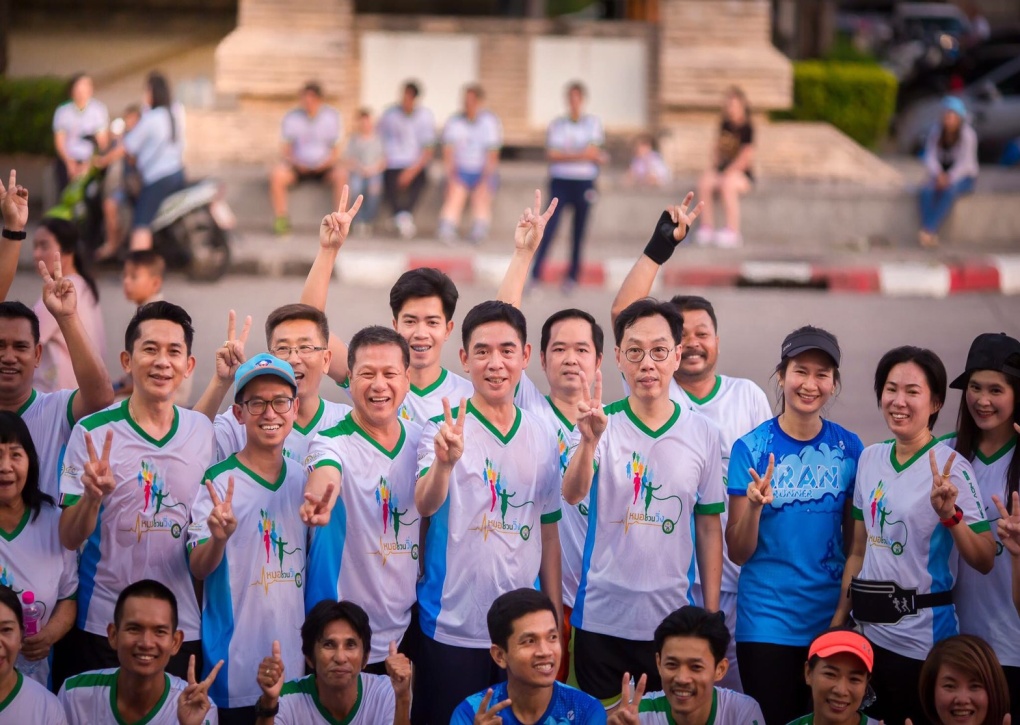 เรื่องแจ้งที่ประชุมทราบ –
1.คณะกรรมการอำนวยการ
 (นายอำเภอ , ผอ.สนง.เขตการศึกษาที่2 , ประธานหอการค้าจังหวัดสระแก้ว,
 ผอ.โรงพยาบาลอรัญประเทศ ,  ผอ.โรงพยาบาลทุกแห่ง
2. คณะทำงานโครงการ
 2.1 คณะทำงานฝ่ายประชาสัมพันธ์
2.2 ฝ่ายประสานงาน ( ผอ.รพ.อรัญประเทศ , สสอ.อรัญประเทศ , หน.กลุ่มงานเวชปฏิบัติและครอบครัว )
2.3 ฝ่ายจัดสถานที่  ( ผอ.รพ.อรัญประเทศ, นายกเทศมนตรีเมืองอรัญประเทศ, ผู้บังคับการกองพันทหารราบที่ 3 กรม ทหารราบที่12 รักษาพระองค์ , สสอ.อรัญประเทศ ,ประธาน อสม. , หน.กลุ่มงานบริหารทั่วไป
2.4 ฝ่ายประสานงาน ( ผอ.รพ.อรัญประเทศ ,นพ.สรวิช ชลาลัย, สสอ.อรัญประเทศ ,ประธานชมรมวิ่งอรัญประเทศ ,
จนท.สาธารณสุขที่ได้รับมอบหมาย
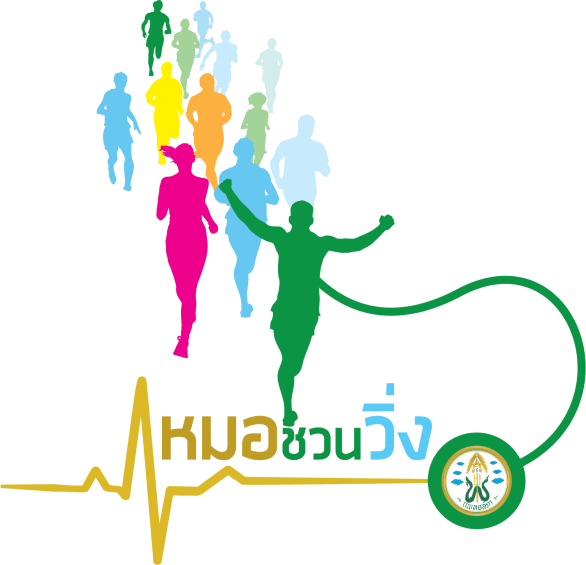 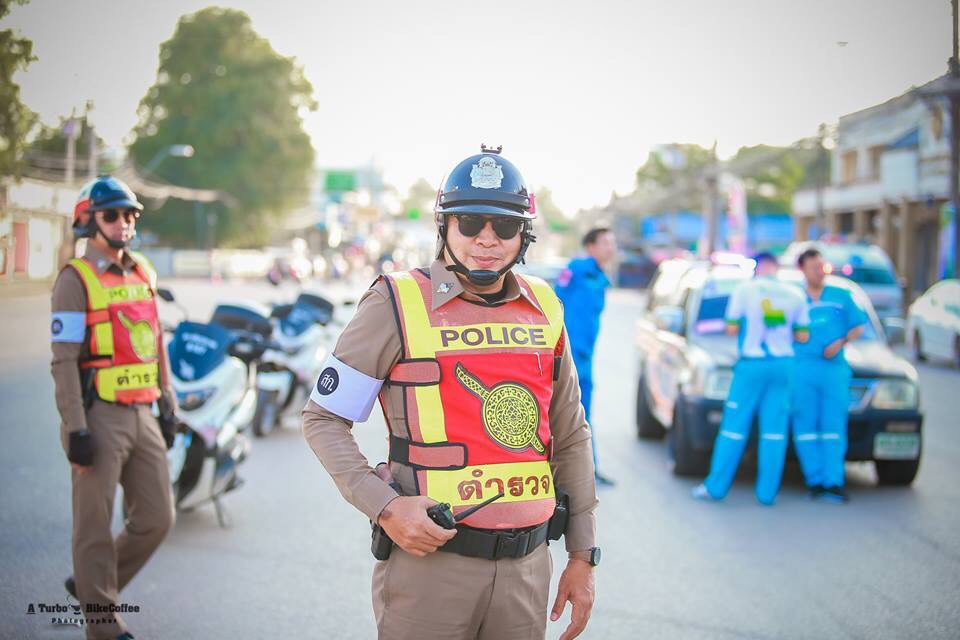 ระเบียบวาระที่ 1 (ต่อ)
2.5.ฝ่ายสวัสดิการและอาหารและเครื่องดื่ม
 (ผอ.โรงพยาบาลอรัญประเทศ ,  สสอ.อรัญประเทศ ,หัวหน้ากลุ่มงานบริหารทั่วไปรพ.อรัญประเทศ , หน.โภชนาการ รพ.อรัญประเทศ , 
2.6. ฝ่ายการจราจร และการดุแลความปลอดภัย
 (ผู้กำกับสถานีตำรวจภูธรอรัญประเทศ , นายกเทศมนตรีเมืองอรัญประเทศ , ประธานมูลนิธิสว่างสระแก้วธรรมสถาน)
2.7. ฝ่ายปฐมพยาบาล 
(ผอ.โรงพยาบาลอรัญประเทศ , ผอ.โรงพยาบาลทุกอำเภอ , สสอ.อรัญประเทศ , 
หน.งานผู้ป่วยอุบัติเหตุฯ , เครือข่ายอาสาสมัครกู้ชีพอำเภออรัญประเทศ
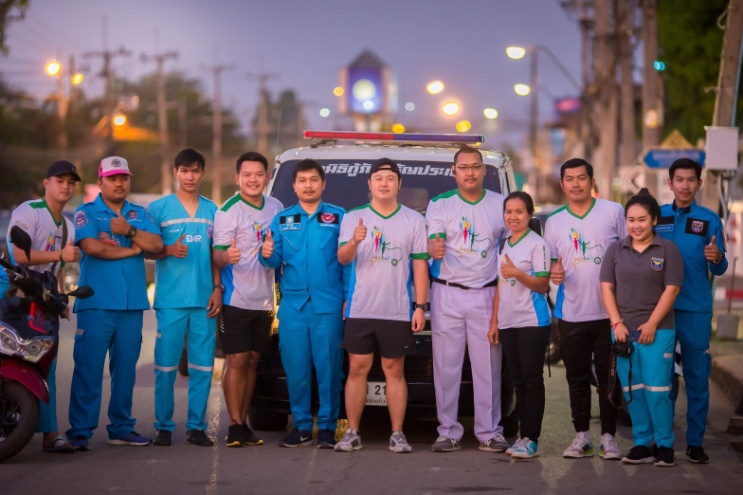 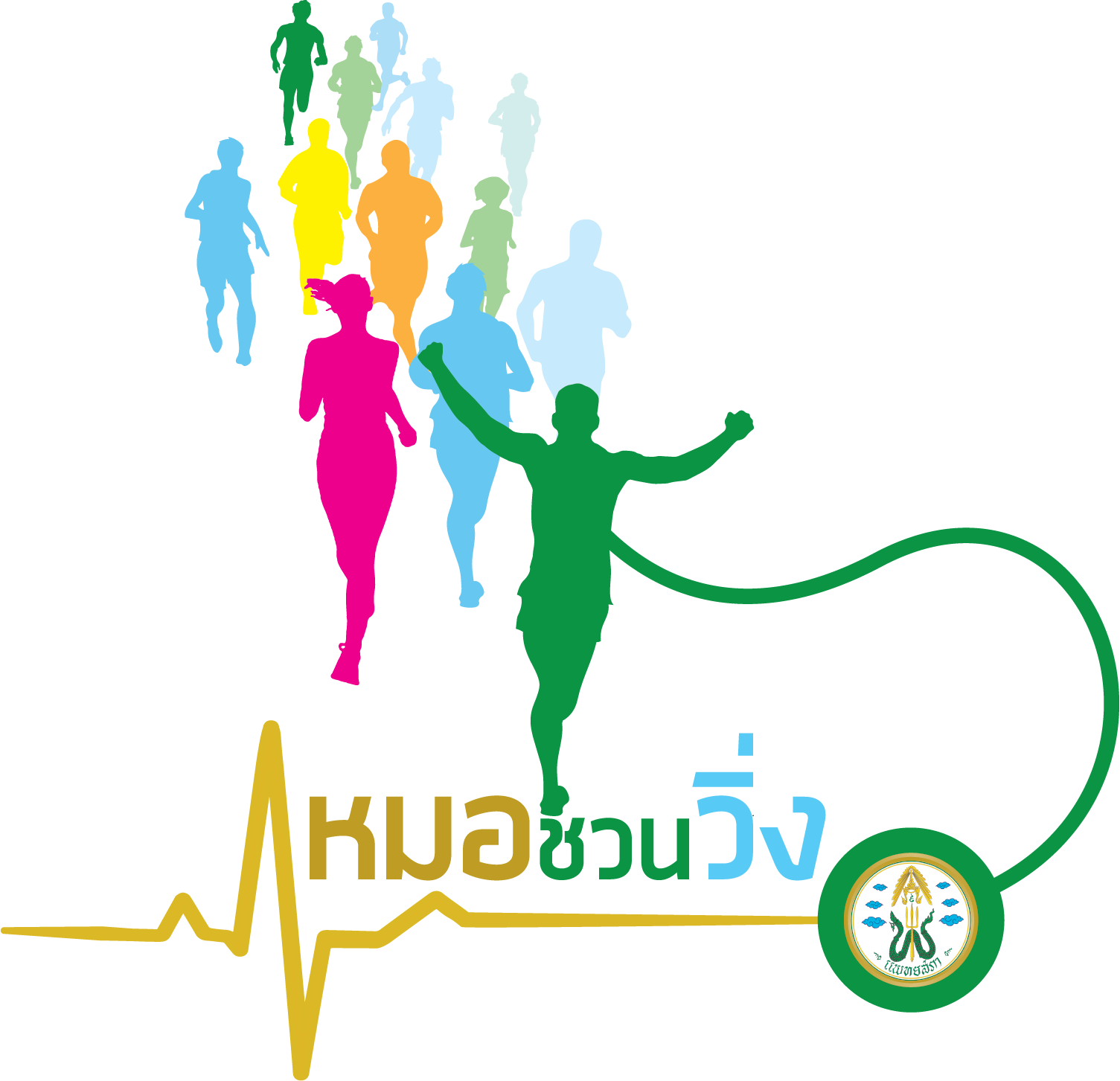 ระเบียบวาระที่ 2
เรื่องเพื่อทราบ -

รายงานความก้าวหน้าในการเตรียมการดำเนินงานโดยทีมแพทย์และสาธารณสุข
(หลังเก่า )
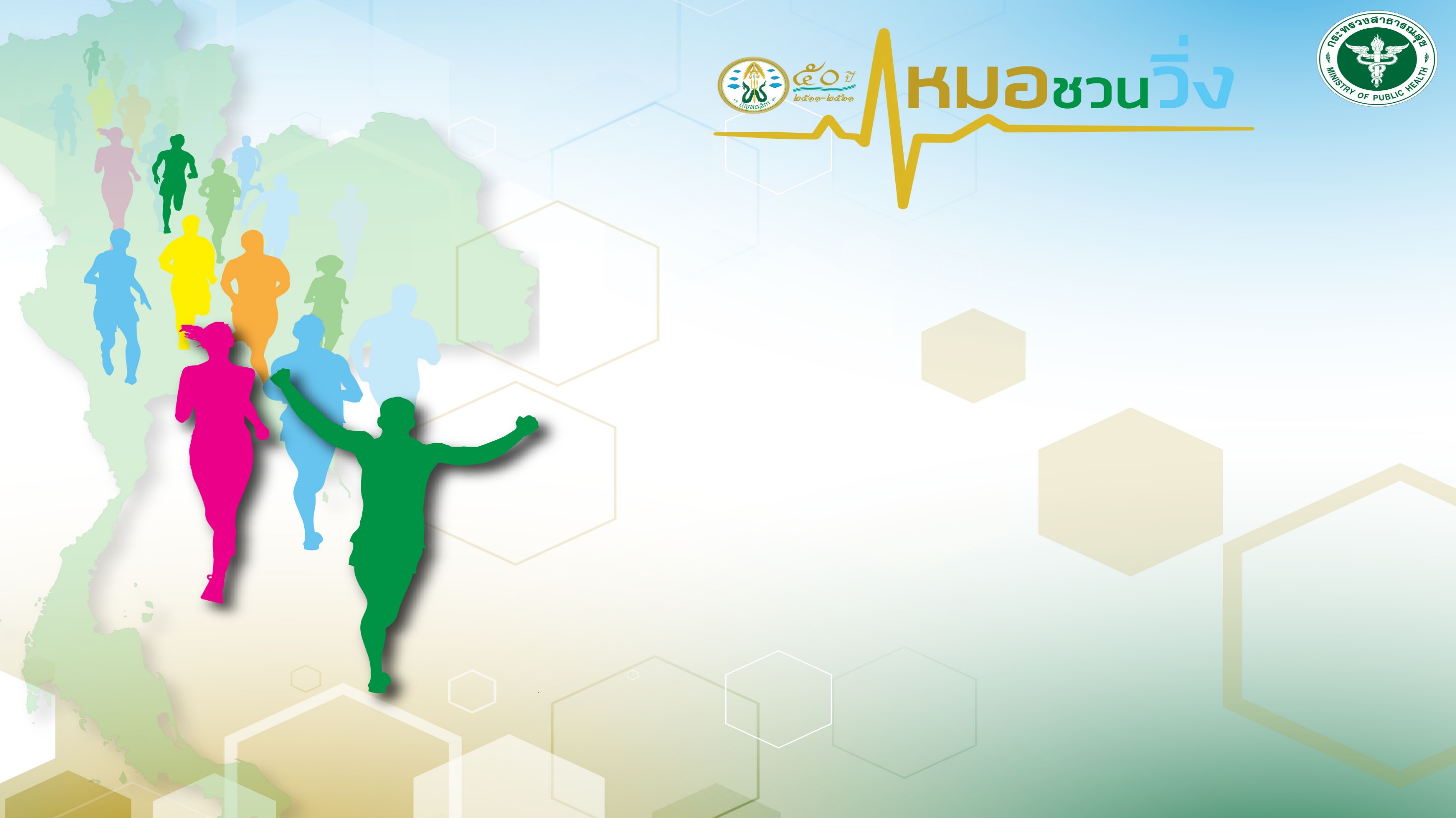 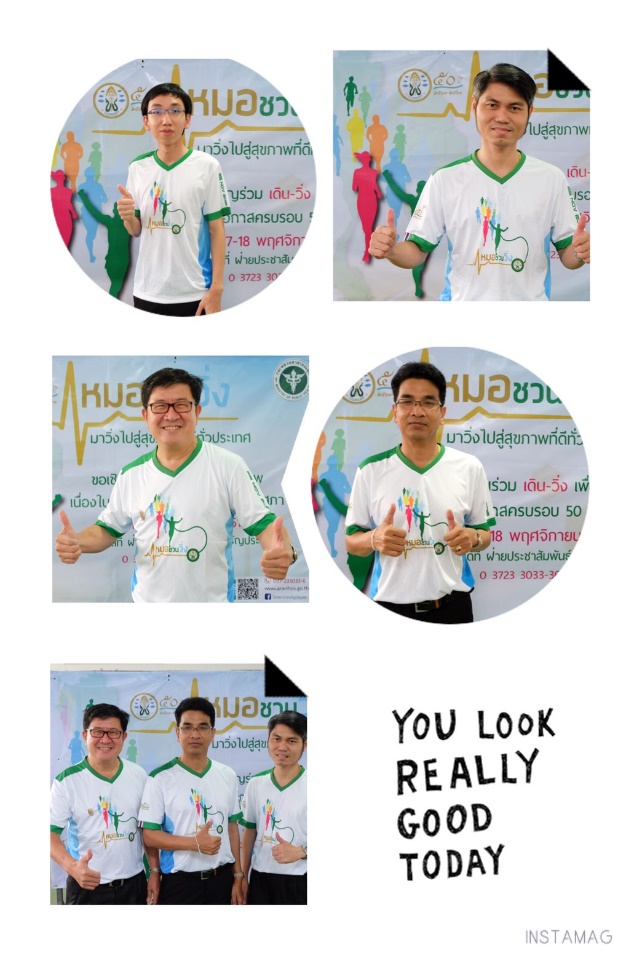 กำหนดการ โครงการหมอชวนวิ่ง
17 – 18 พฤศจิกายน 2561 
ณ ลานสยามมินทร์ อำเภออรัญประเทศ
วันที่ 17 พ.ย. 2561 
15.00 น. เริ่มลงทะเบียน
16.00-16.30น. พิธีเปิดโดยผู้ว่าราชการจังหวัด /พิธีรับมอบคฑาโดยปลัดกระทรวงฯ
16.30-17.00น. มอบเกียรติบัตร แก่ผู้สนับสนุน/การแสดงจากชมรมผู้สูงอายุ
17.00-18.30น. Fur Run (5.3 กม.)
18.30-21.00น. กิจกรรมความรู้ด้านการส่งเสริมสุขภาพ/การแสดง
วันที่ 17 พ.ย. 2561 
6.00 น. ลงทะเบียน
7.00 น. ปล่อยตัวจุดที่ 1 ถึงจุดที่ 10
9.00 น. ส่งมอบคฑาให้กับ  อำเภอวัฒนานคร
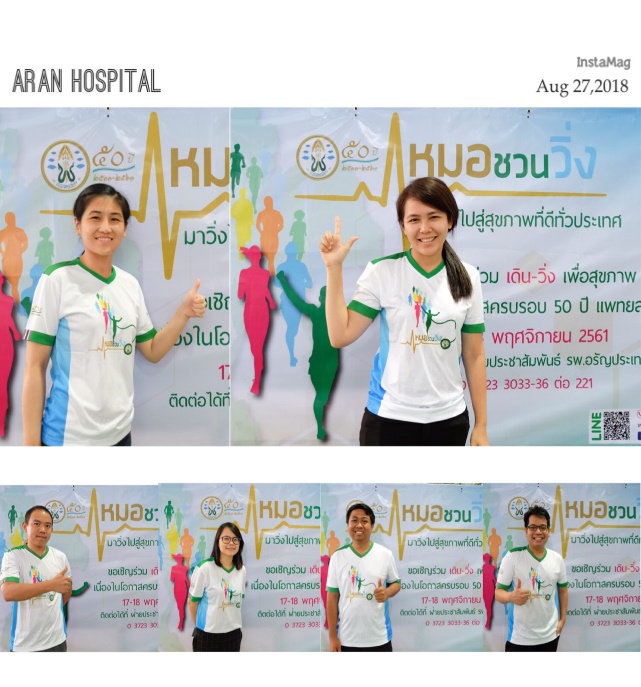 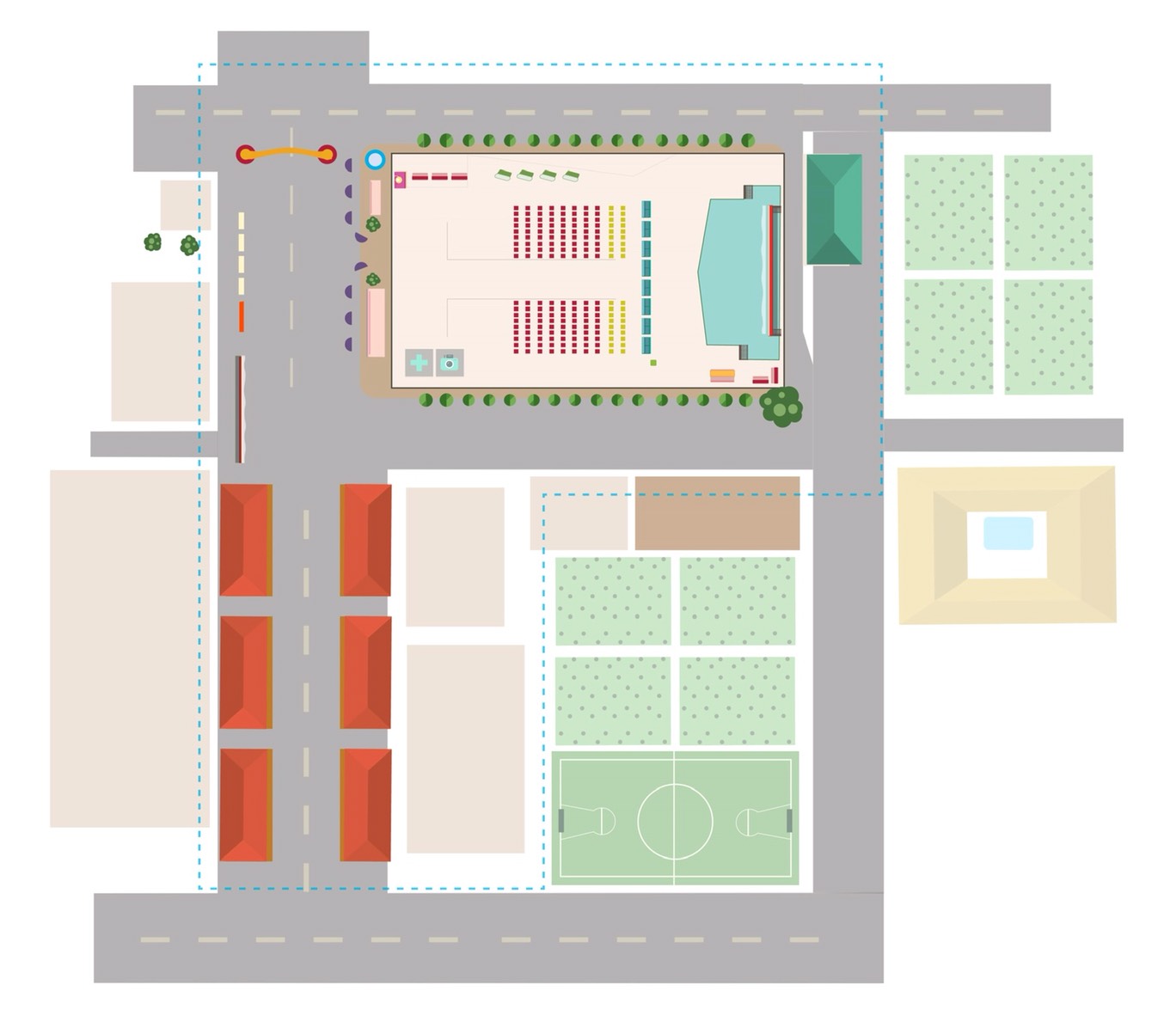 ณ  ลานสยามมินทร์ เทศบาลเมืองอรัญญประเทศ
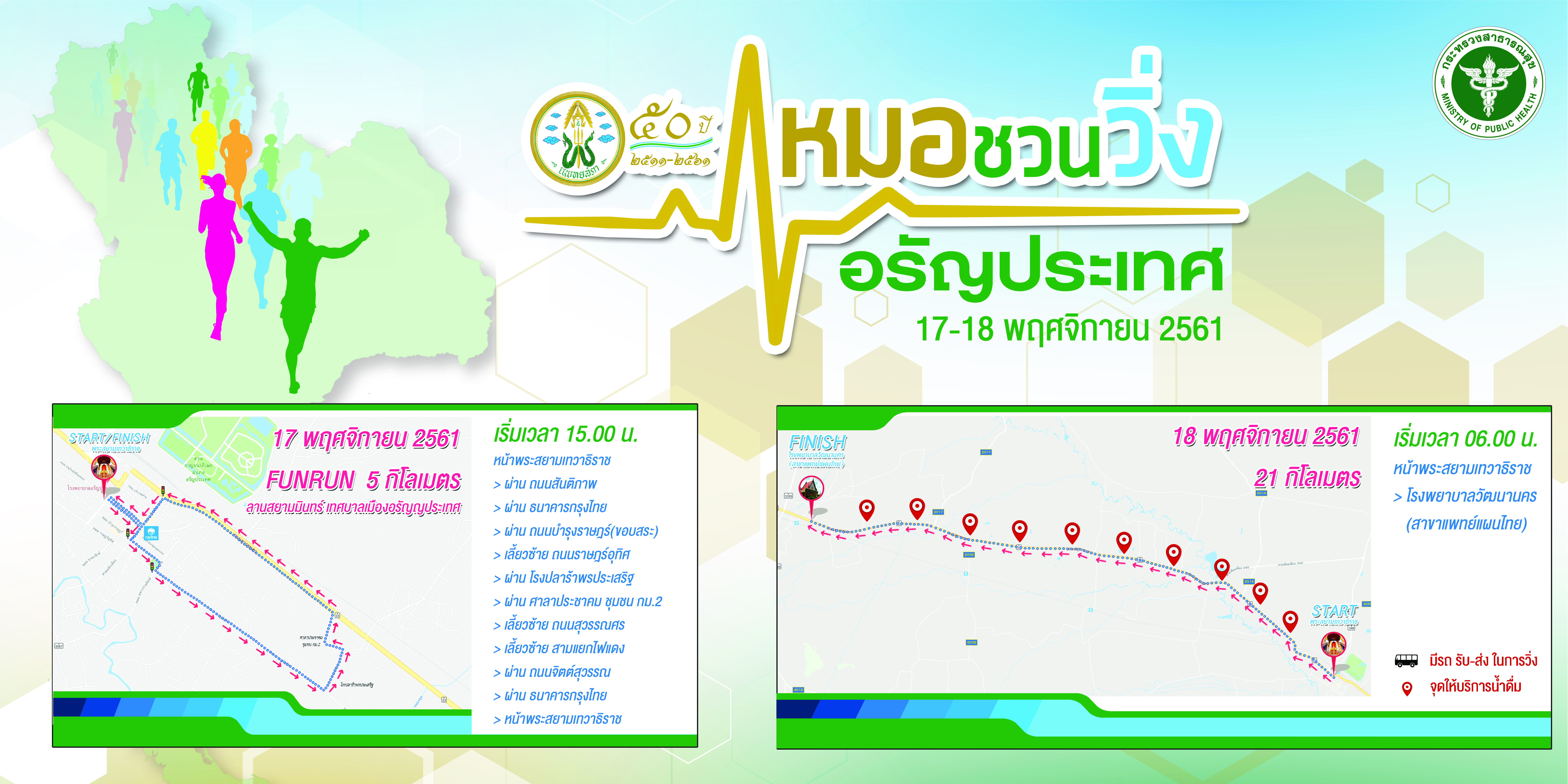 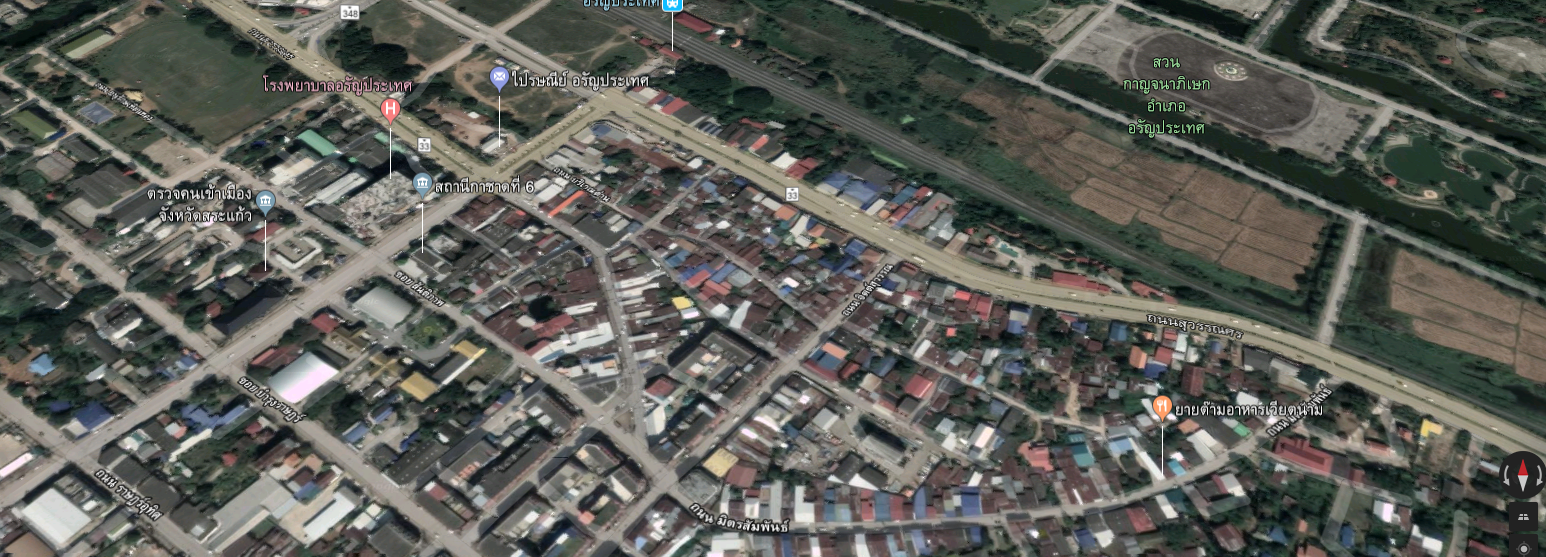 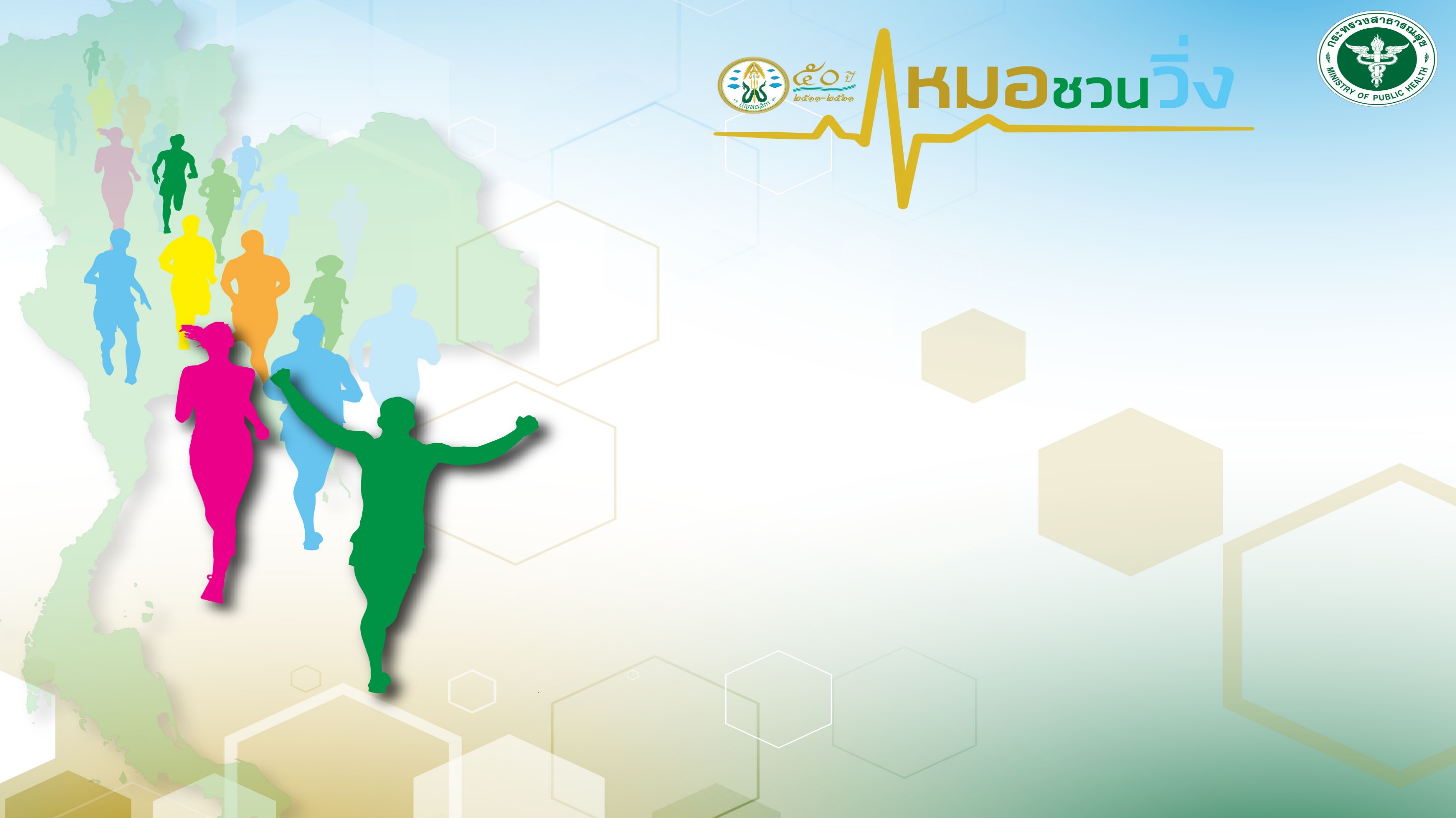 ลานจอดรถ
START
สุขา
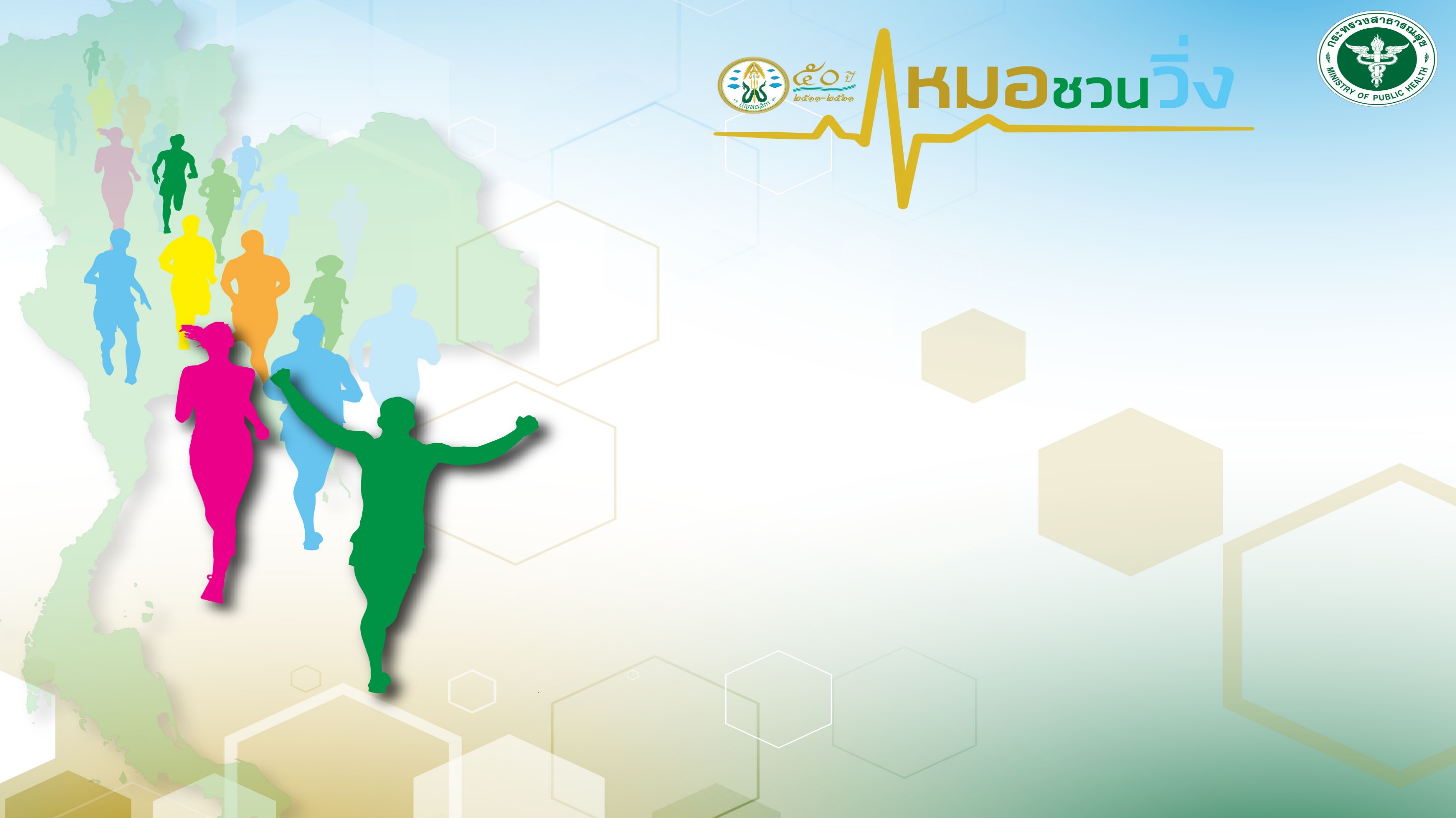 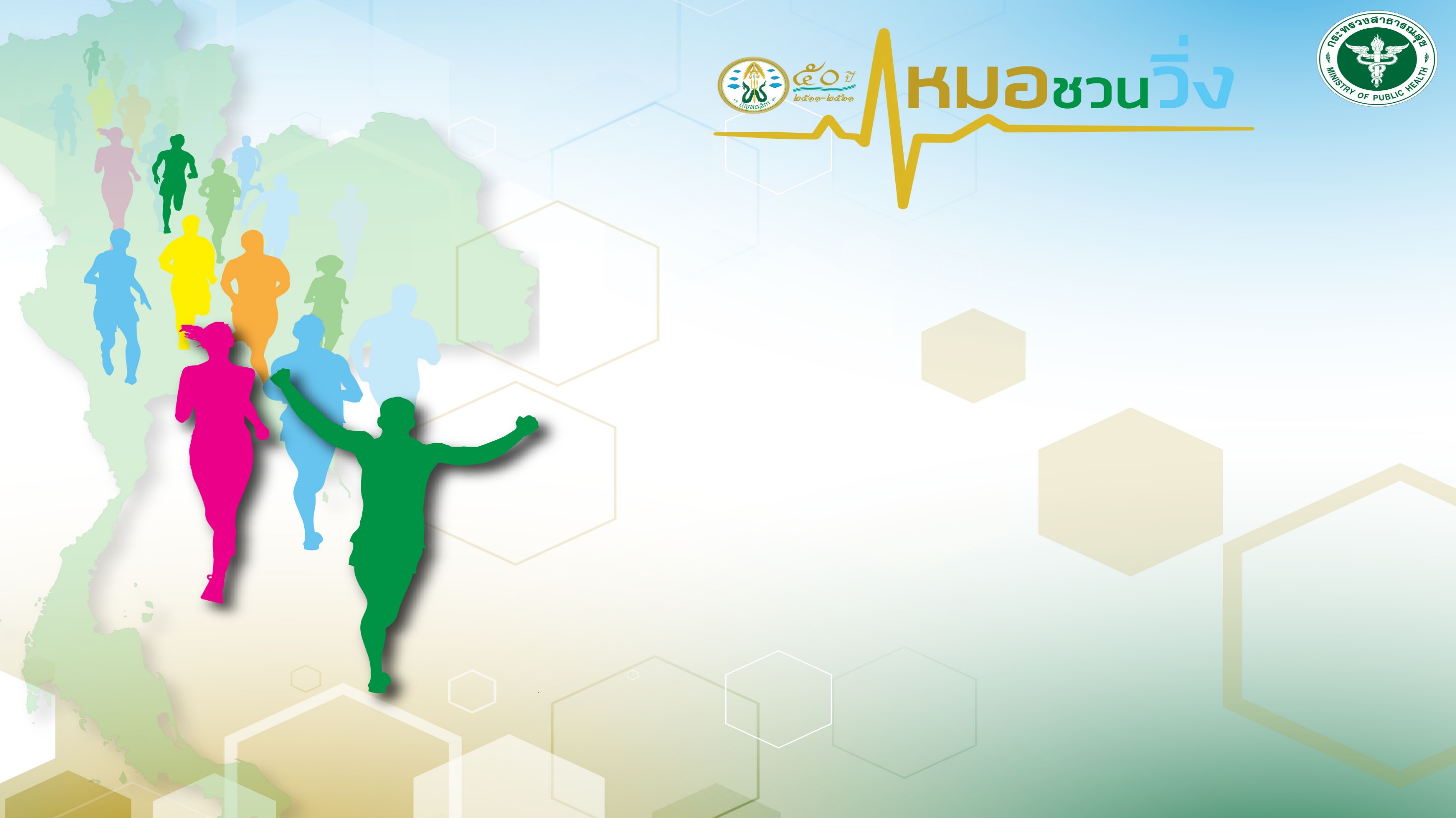 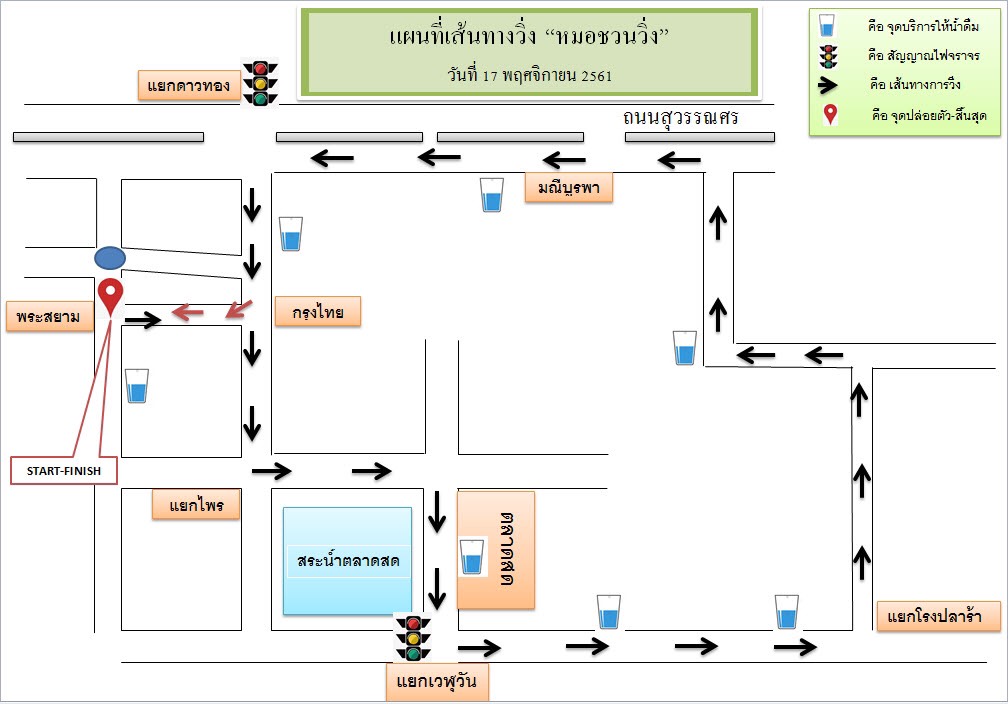 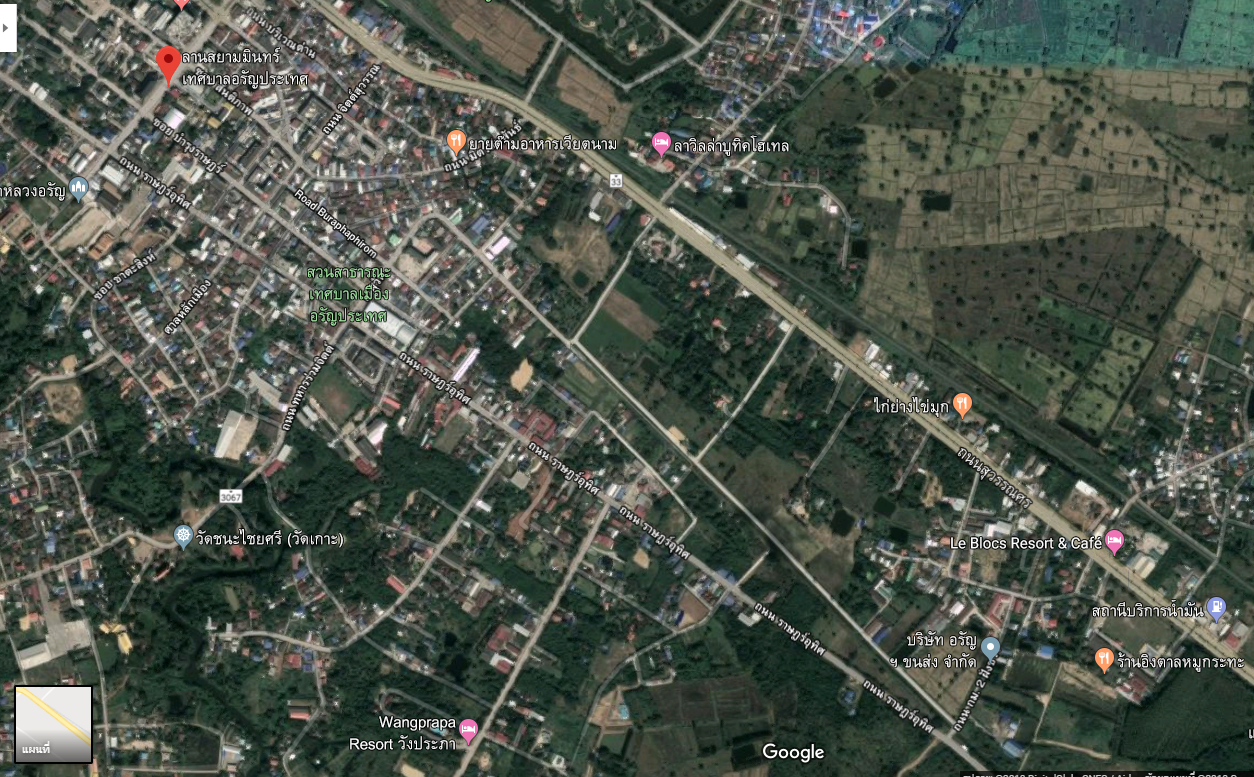 วันที่ 17 พ.ย.2561 ขอปิดการจราจร
  * ถนนมหาดไทยหน้าพระสยามฯ  ช่วงเวลา 13.00น.-22.00น.
  * ถนนสุวรรณศร (1เส้นทาง)          ช่วงเวลา 17.00น.-18.30น.
น้ำ
น้ำ
น้ำ
น้ำ
น้ำ
น้ำ
น้ำ
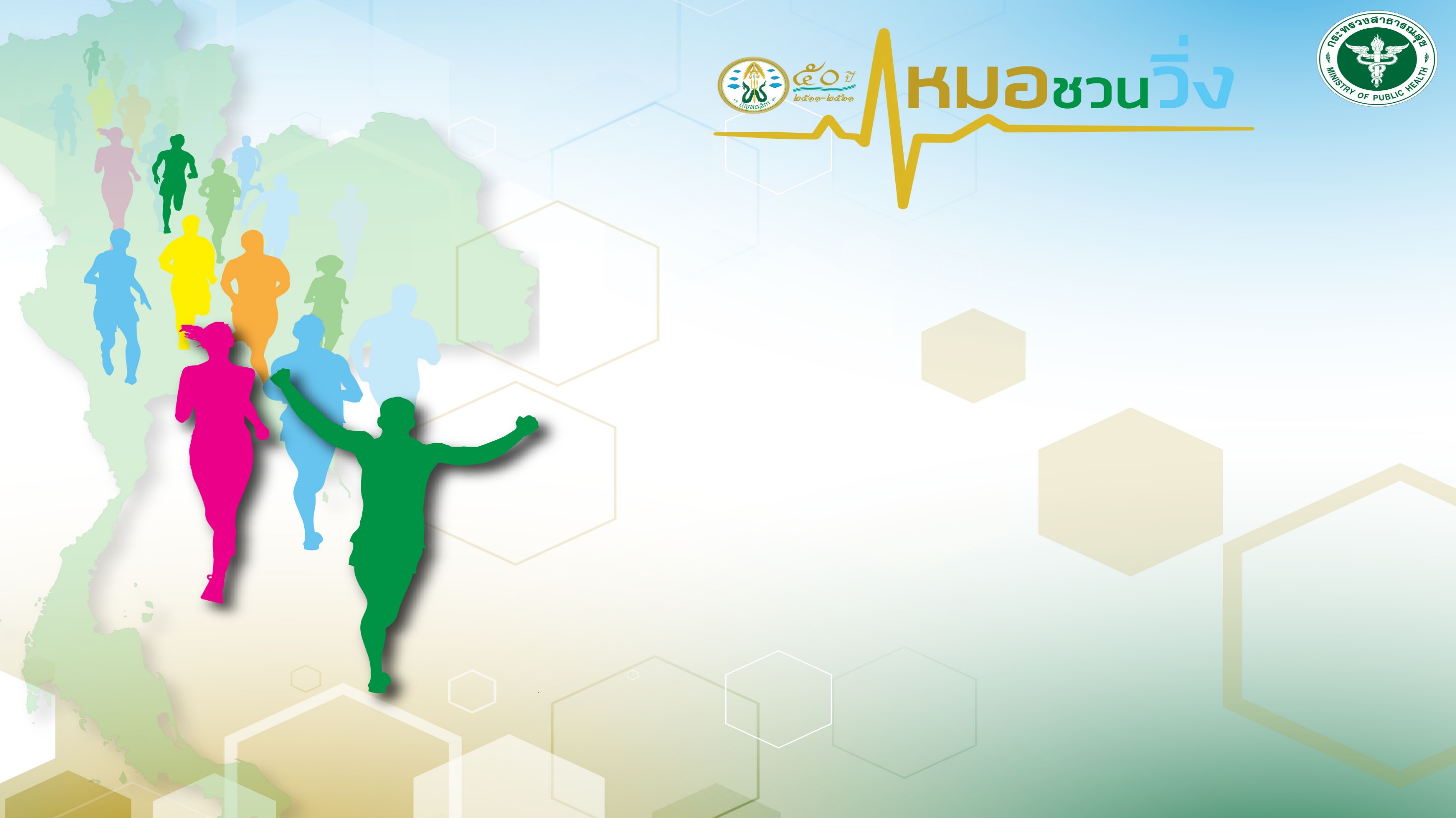 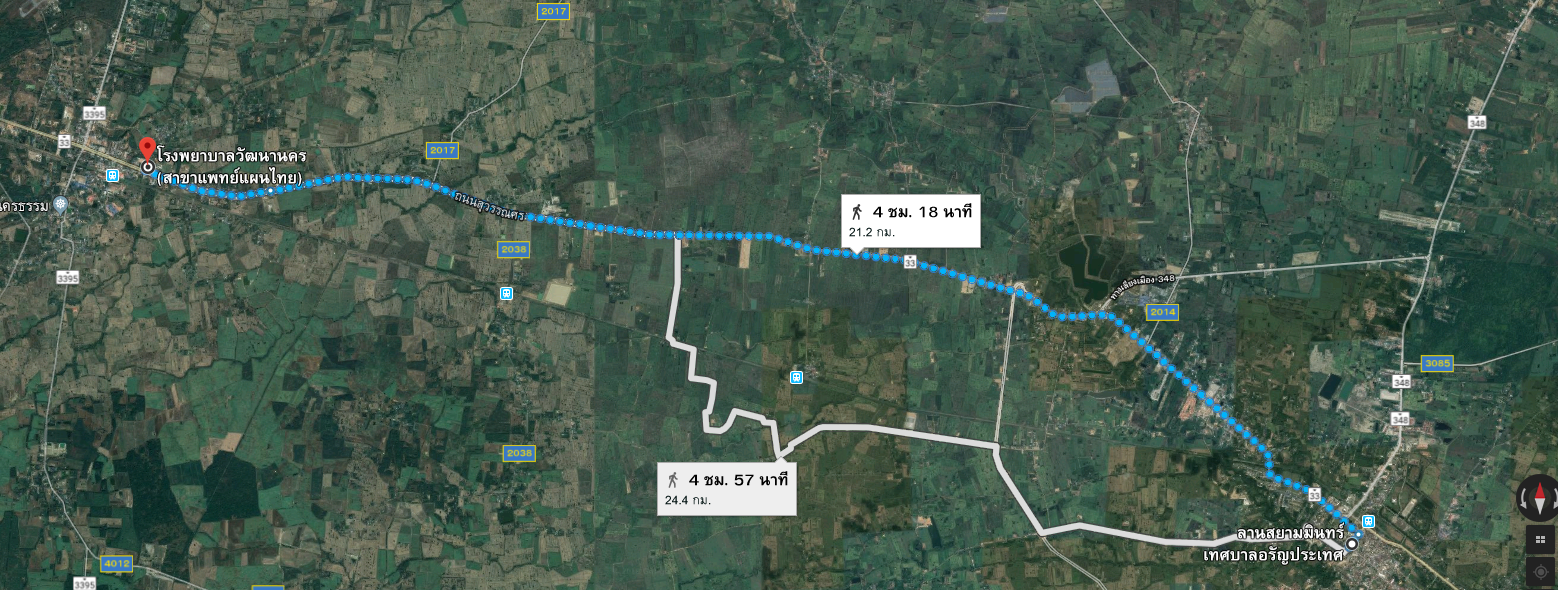 วันที่ 18 พ.ย.2561ขออนุญาตปิดถนนสุวรรณศร 
ฝั่งขาออกอรัญประเทศ ถึง วัฒนานคร ตั้งแต่เวลา 6.30น.-9.00น.
นักวิ่ง RunAran 20 คน * จุดที่1-3 CUP อรัญประเทศ, จุดที่ 4-6 CUP โคกสูง * จุดที่1-3 CUP อรัญประเทศ - ตาพระยา
9
10
8
7
6
5
4
3
2
6.00น.
1
ผอ.รพ.อรัญฯ
6.00น.
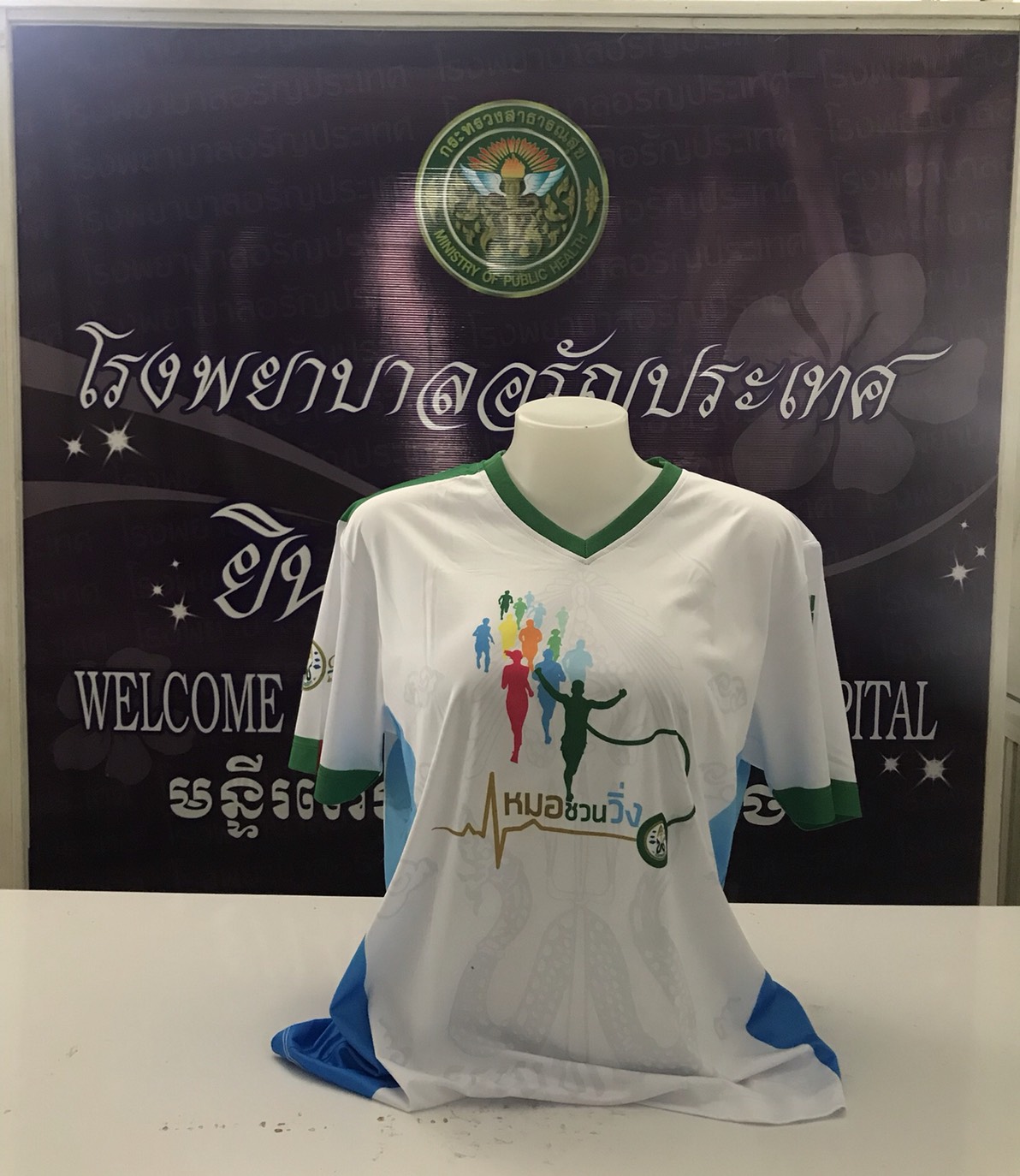 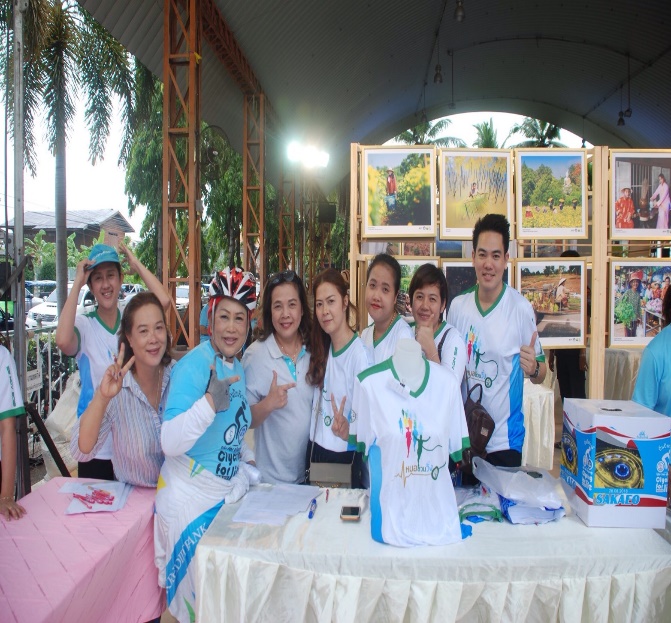 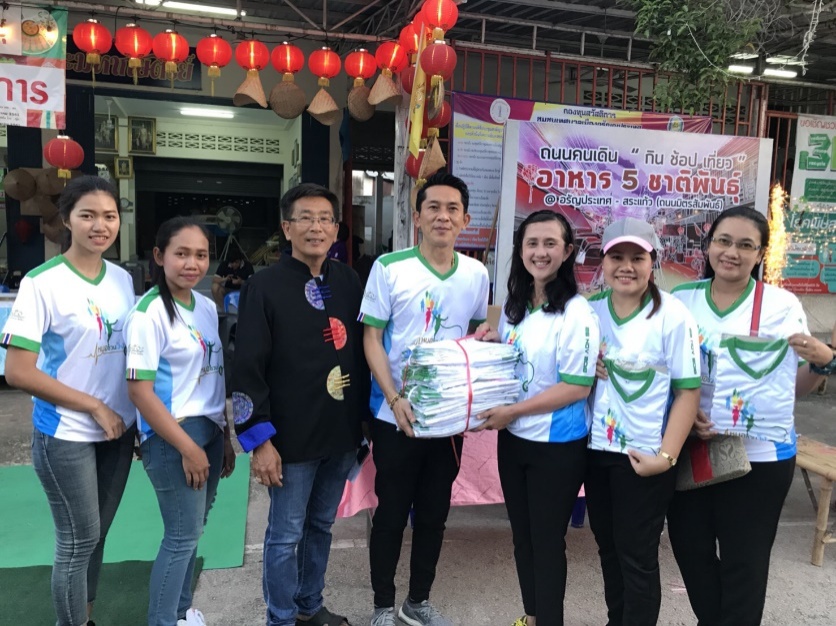 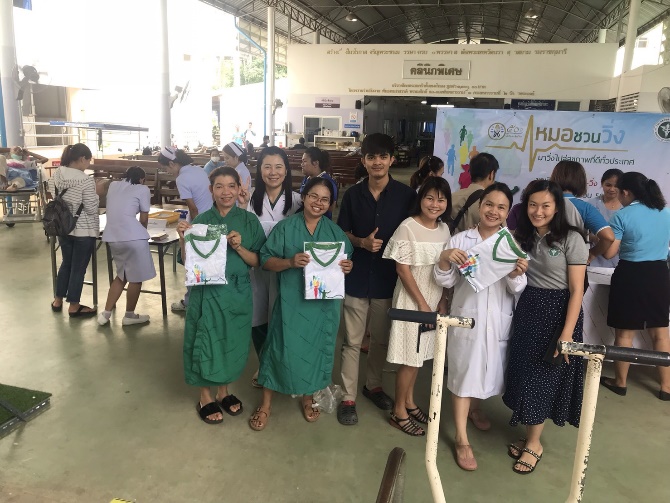 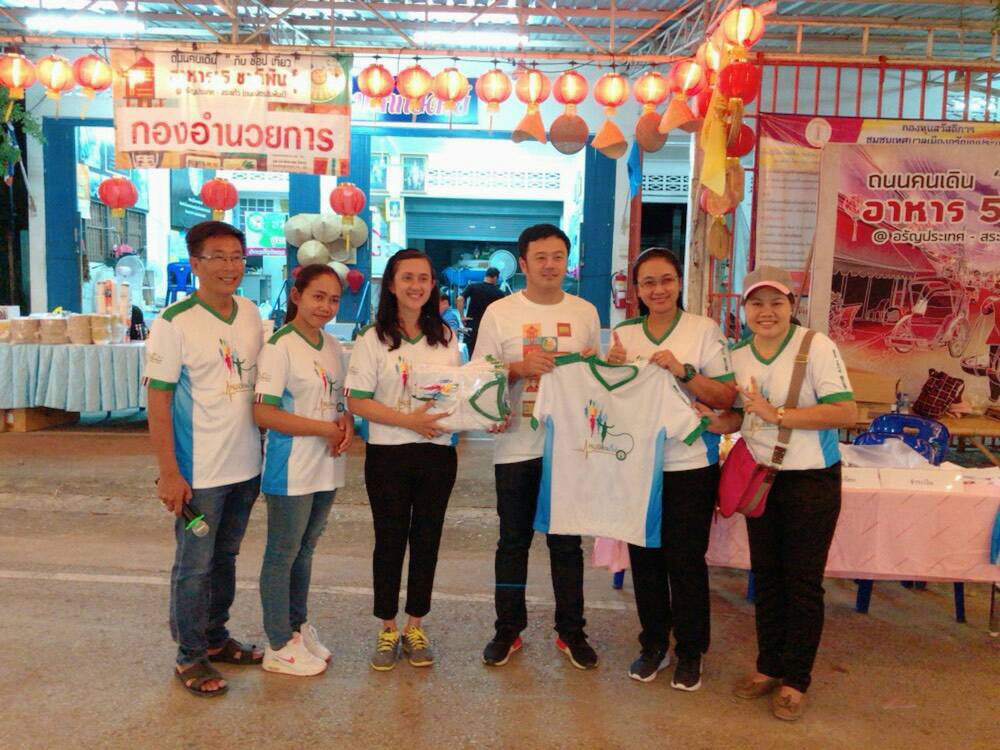 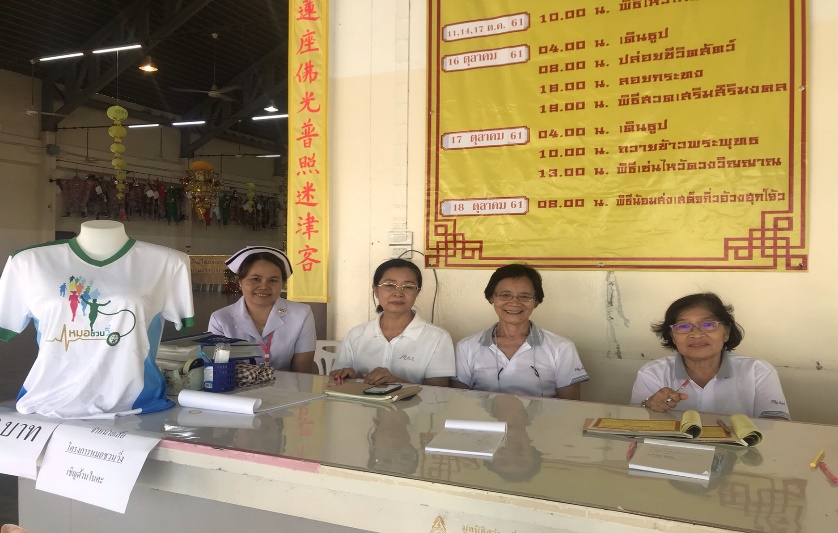 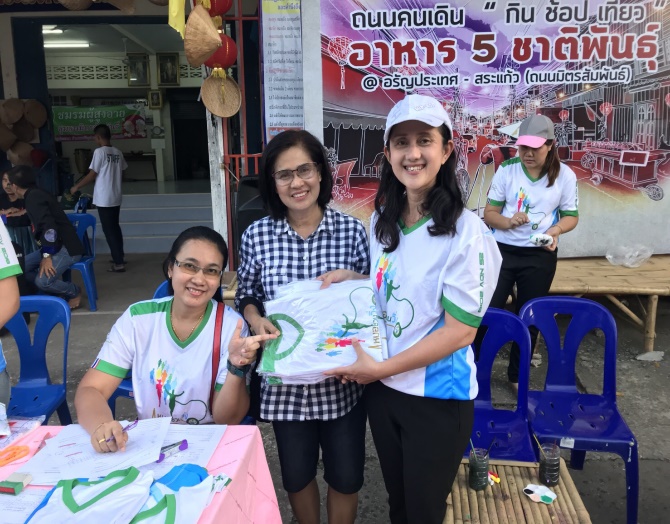 ยอดการจำหน่ายเสื้อ 3,000 ตัว
ระเบียบวาระที่ 3
เรื่องเพื่อโปรดพิจารณา -
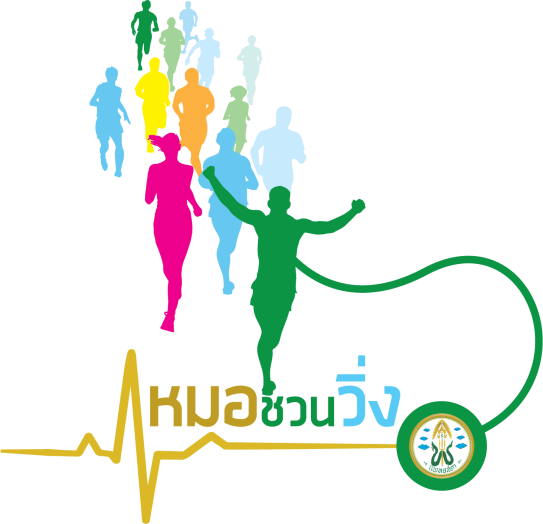 ด้านสถานที่ * วันที่ 17 ณ ลานสยามมินทร์, (ปิดถนน)
                       *วันที่18 หน้าพระสยามฯ
ห้องรับรองแขก   ห้องประชุมเทศบาลเมืองอรัญประเทศ
 สถานที่จอดรถ     รร.ศรีอรัญโญทัย /สนง.พื้นที่เขตการศึกษาที่ 2
 ด้านการจราจรวันที่ 17   (ตามแผนที่) 
 ด้านการจราจรวันที่ 18   (ตามแผนที่)
 ด้านอาหาร   * เต้นอาหาร ทั้งหมด 10 เต้น
 น้ำ       * ประปาส่วนภูมิภาค / ธนาคารออมสิน /  น้ำดื่มอินโดจีน / รพ.ค่าย
ระเบียบวาระที่ 3
เรื่องเพื่อโปรดพิจารณา (ต่อ) -
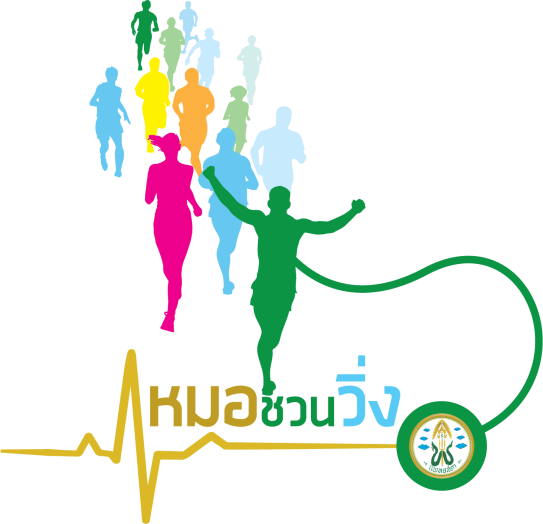 * 

*  ด้านการรักษาความปลอดภัย ป้องกันภัยอรัญฯวันละ 10 คน
  ด้านสุขาภิบาล (รถสุขาเคลื่อนที่ อบจ.สระแก้ว, ขยะ )
  รถรับ – ส่ง (รถตู้นั่ง รพ.อรัญประเทศ 2 คัน , รถบัส ตชด. 3 คัน,.......................)
  หน่วยปฐมพยาบาล วันที่ 17 จุดตรวจ 2 จุด (รพ.อรัญประเทศ / ..........................)
  รถพยาบาล   (รพ.อรัญประเทศ 1 คัน / ขอสนับสนุน รพ.ค่ายสุรสิงหนาท 1 คัน)
  การใส่มวลสารศักดิ์สิทธิ์ ที่จะบรรจุในคฑา
  การตั้งจุดรับคฑา / บริเวณ อบต.บ้านใหม่หนองไทร /อบต.บ้านด่าน/อบต.ผักขะ
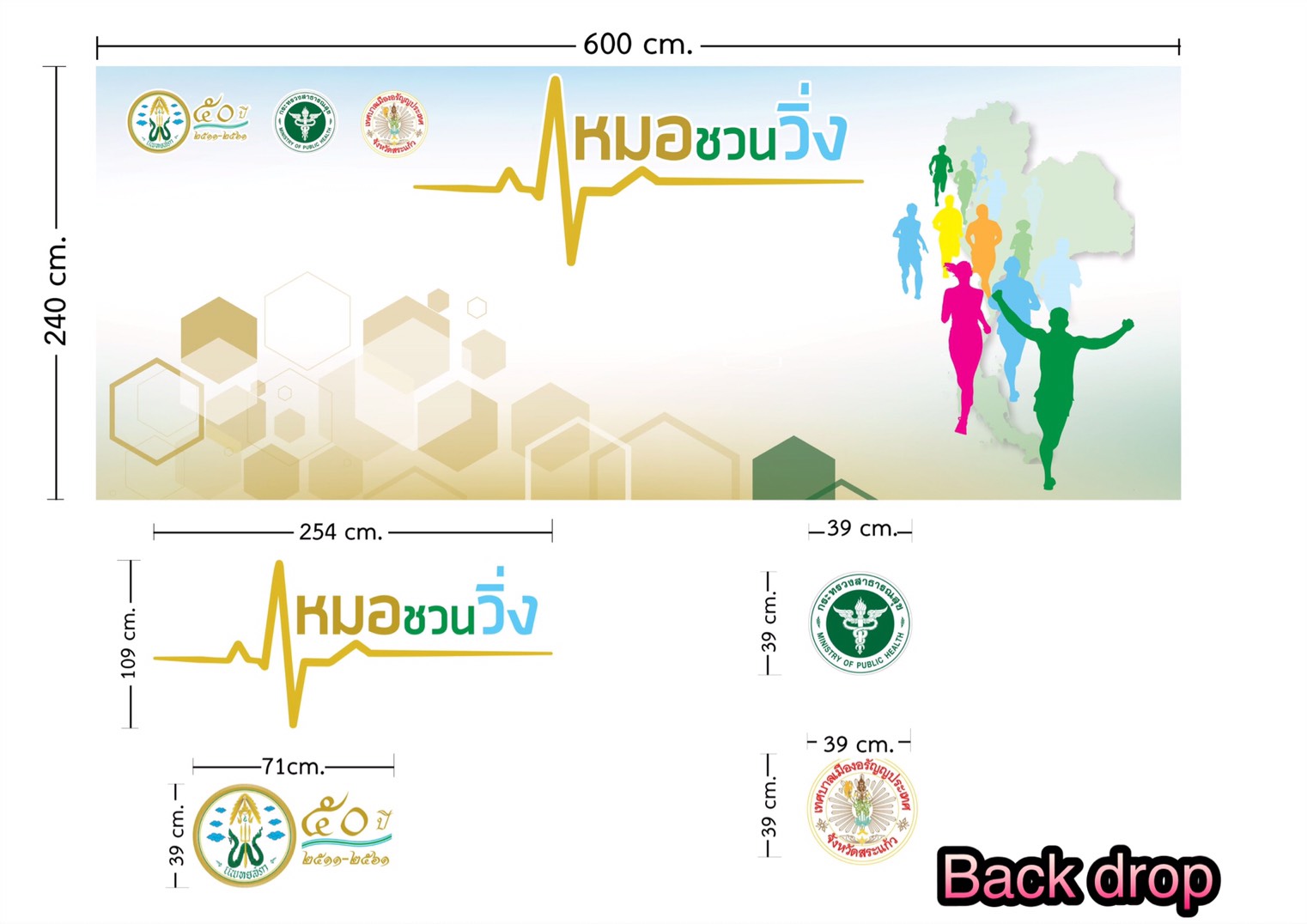 ระเบียบวาระที่ 4
เรื่องอื่นๆ-
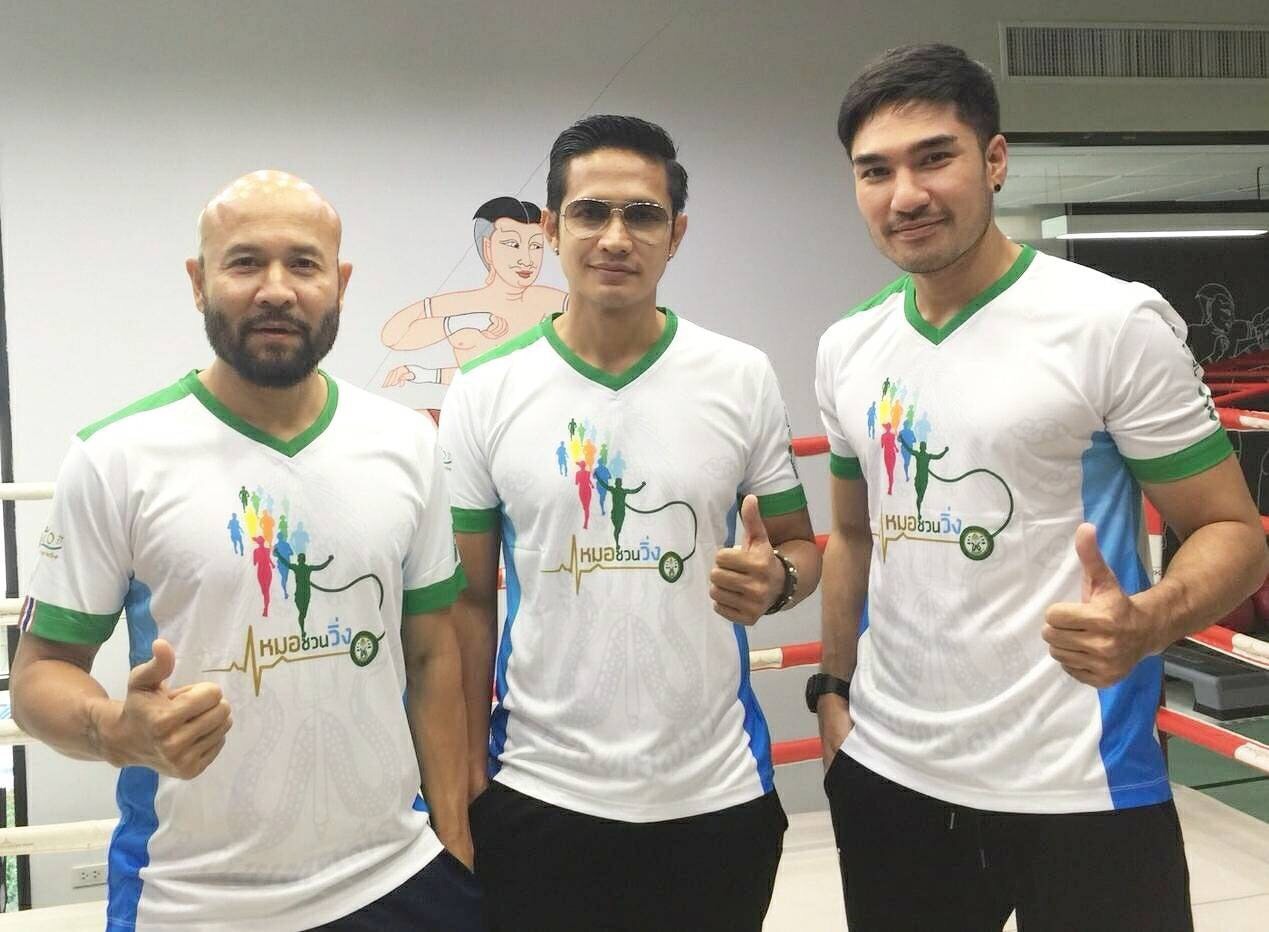 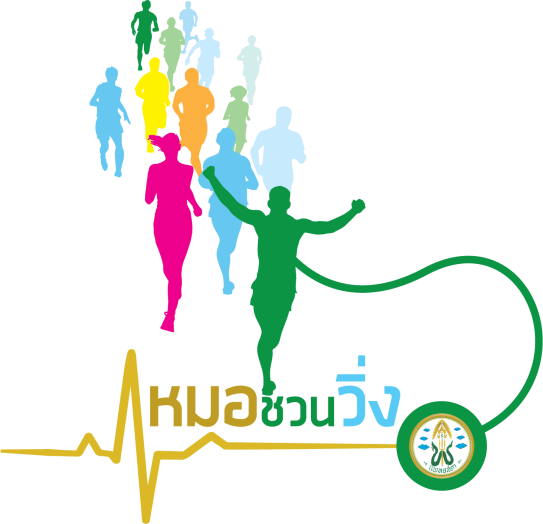 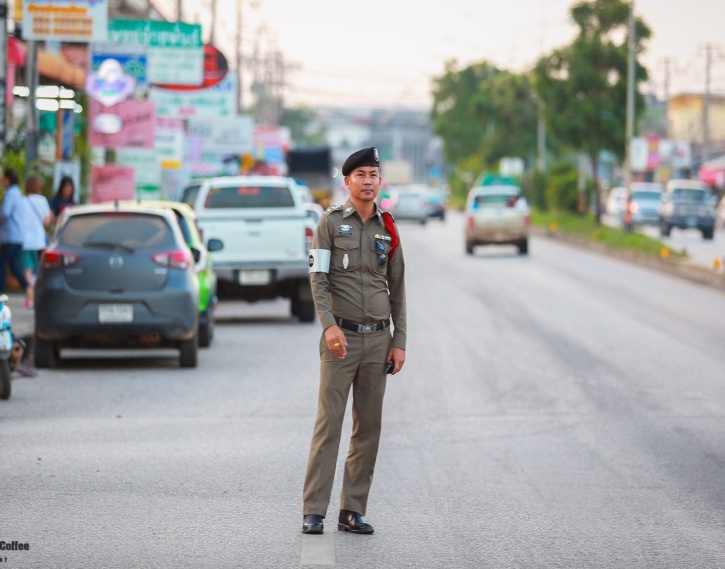 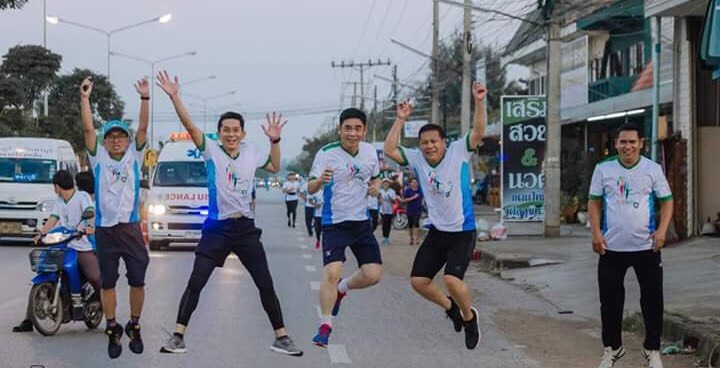 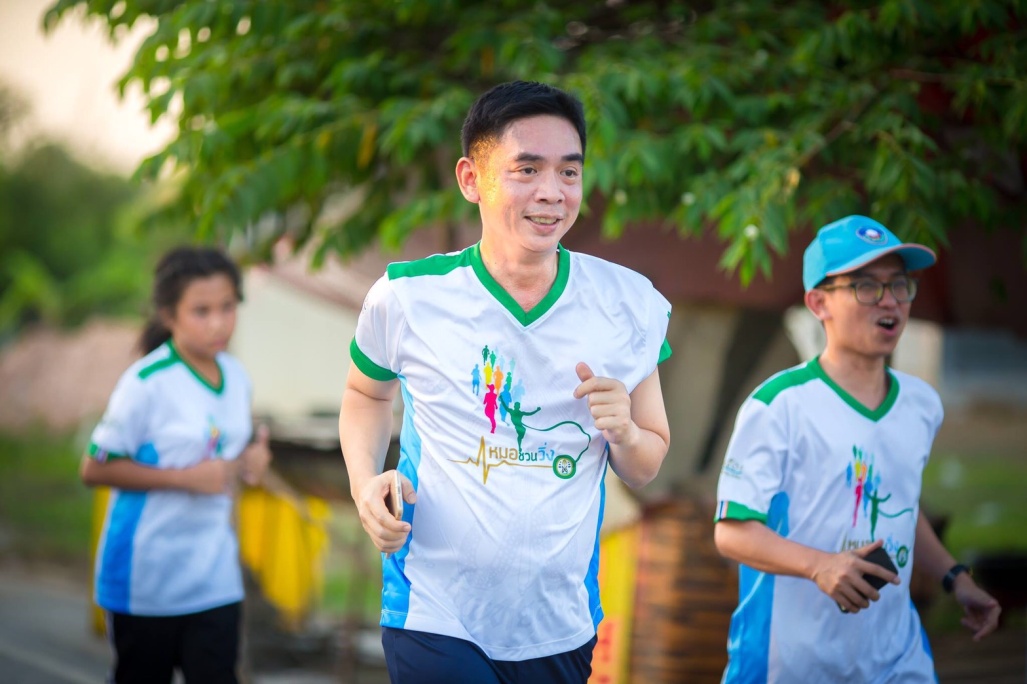 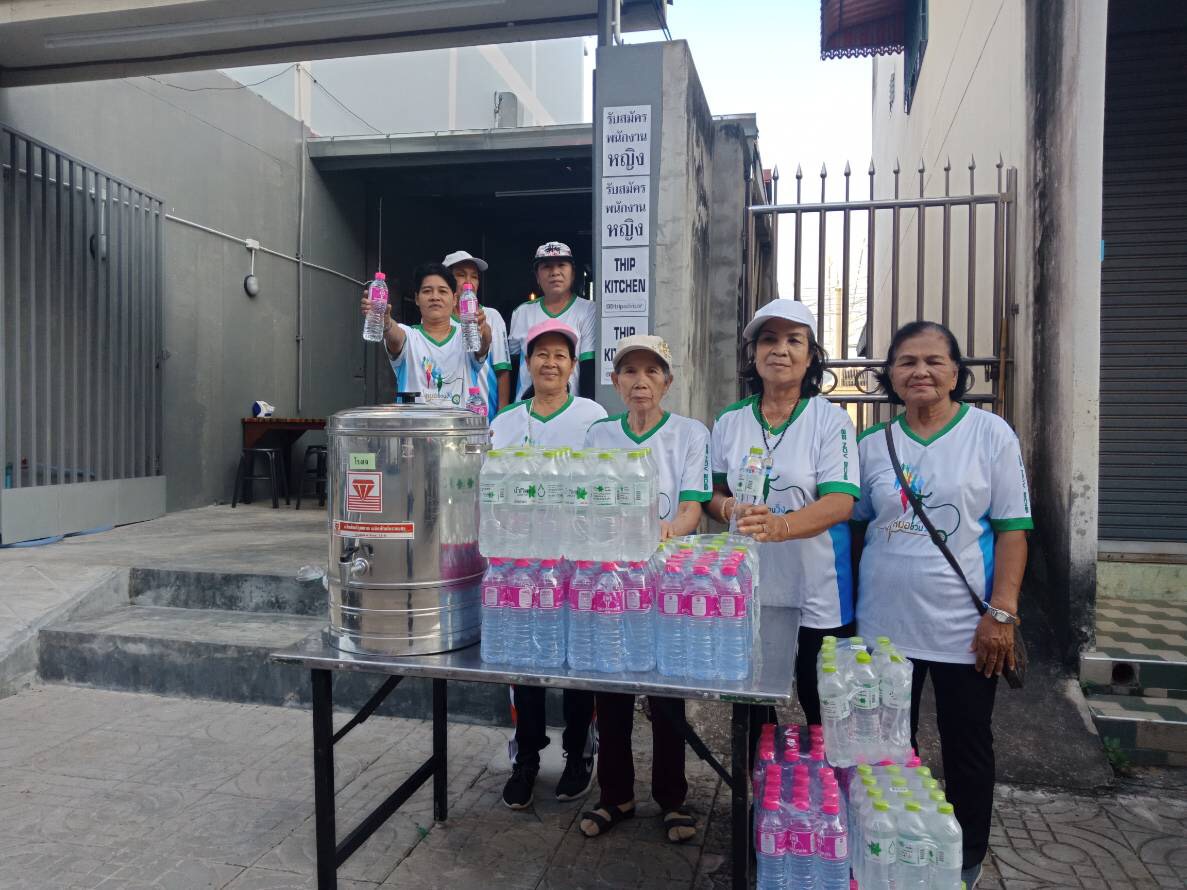 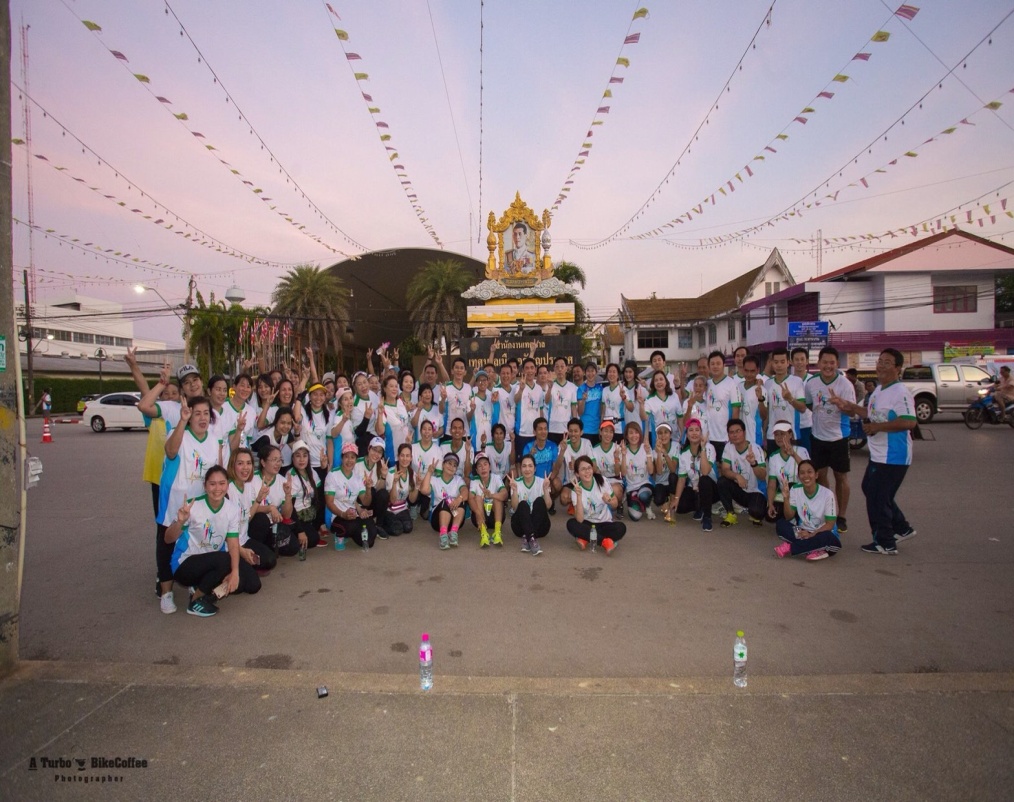 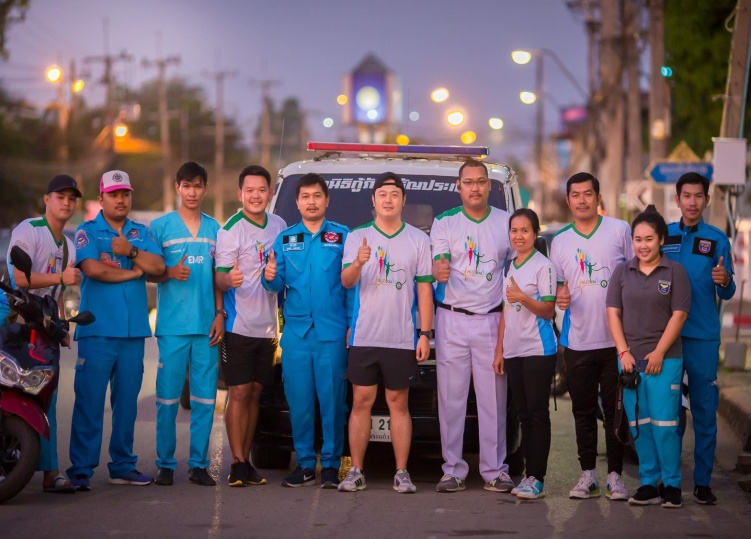 ประมวลภาพการซ้อมวิ่ง
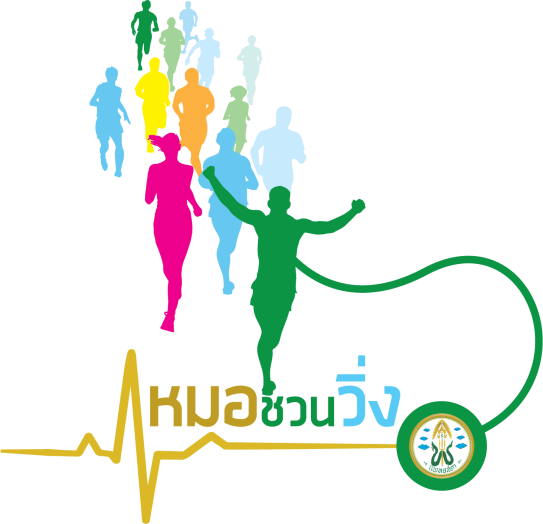 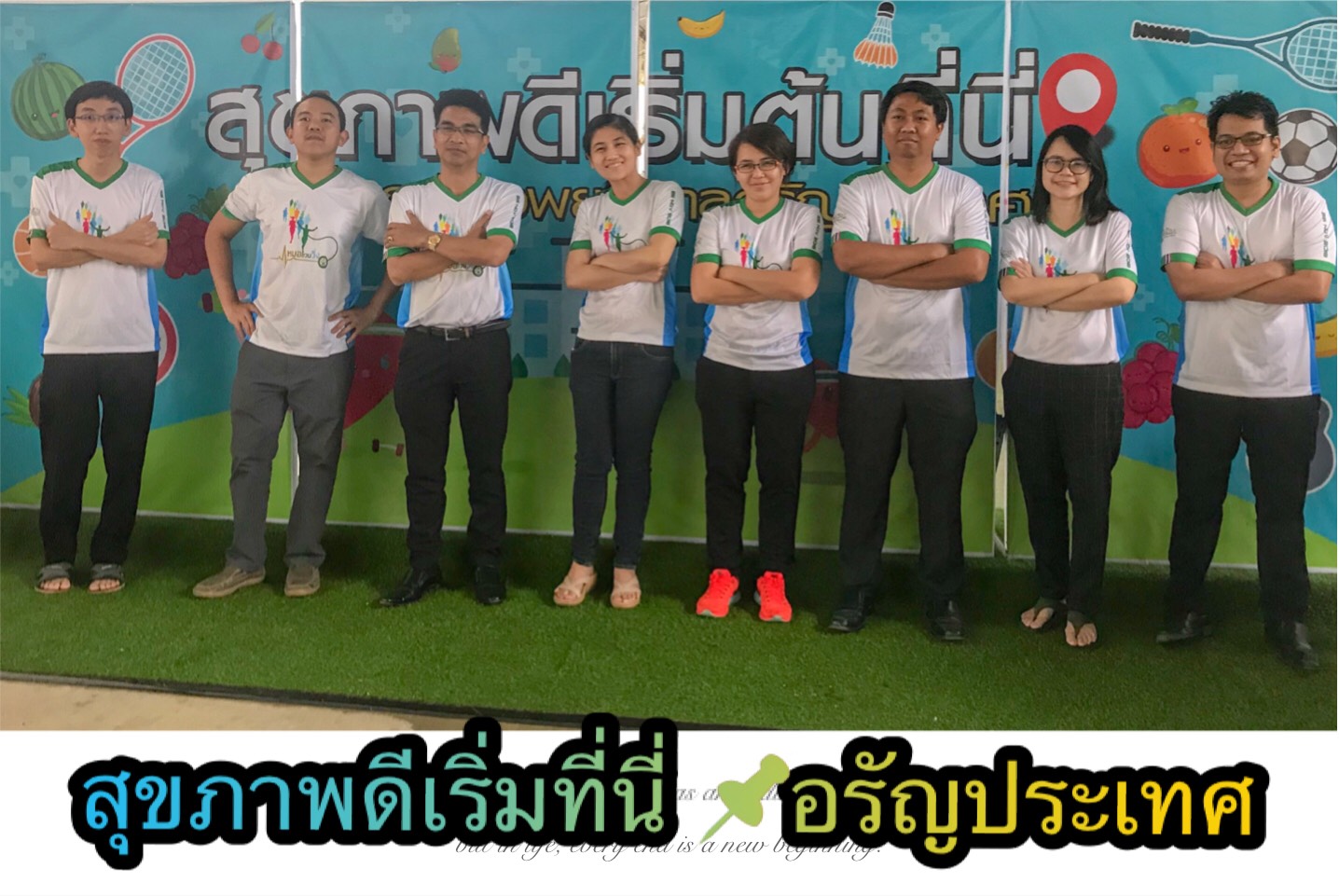 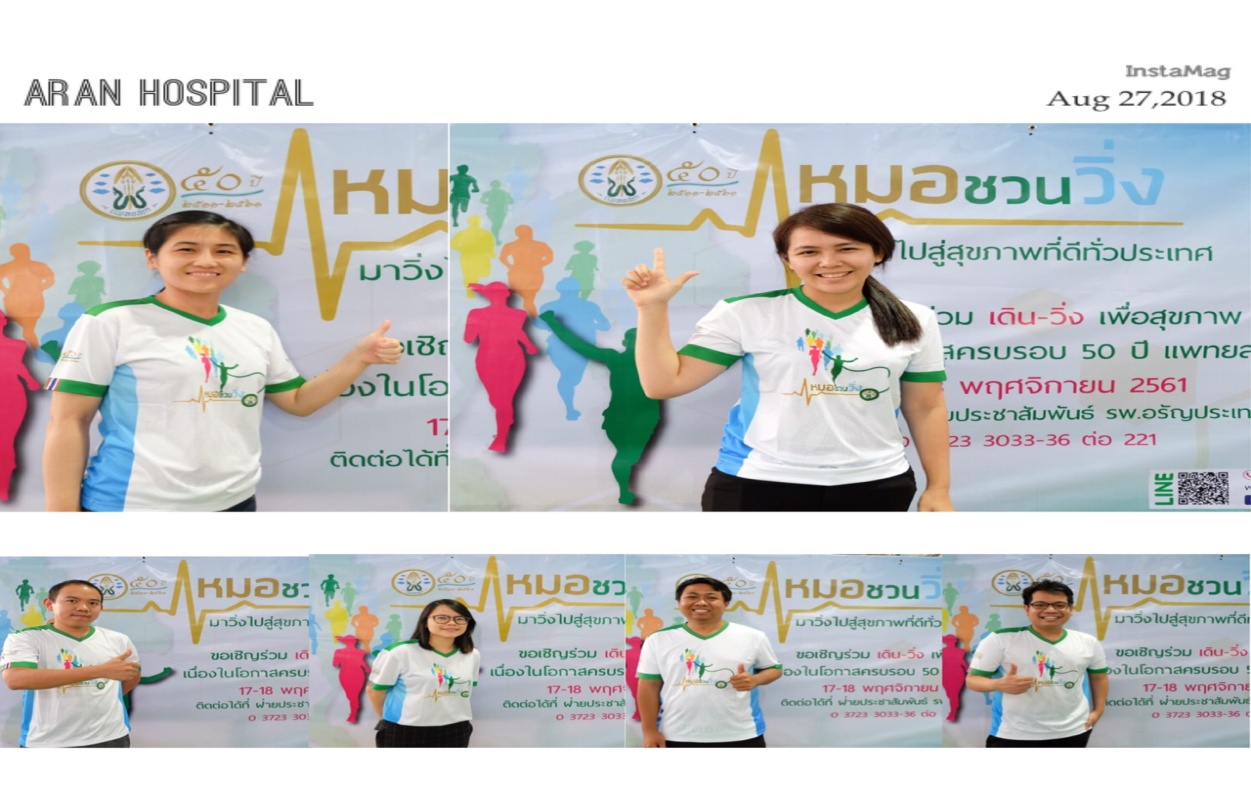 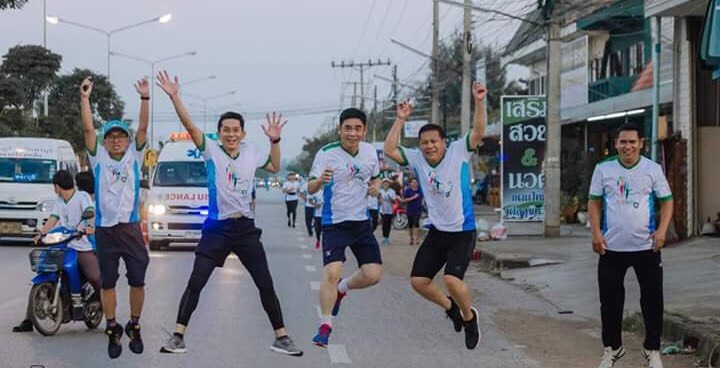 เป้าหมาย ในการจัดงาน หมอชวนวิ่งอรัญประเทศ
ประชาชนสุขภาพดี มีความสุข สนุกสนาน
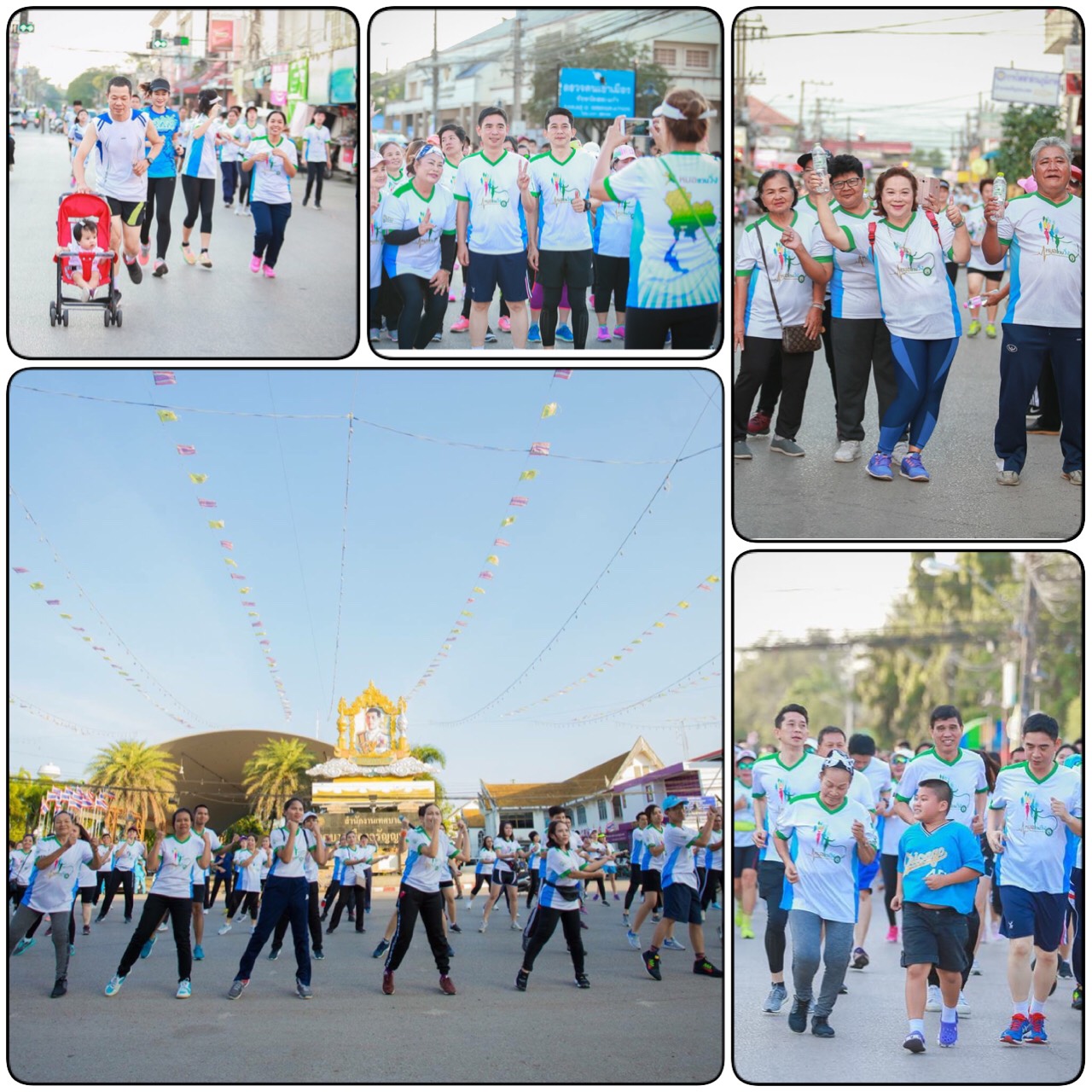